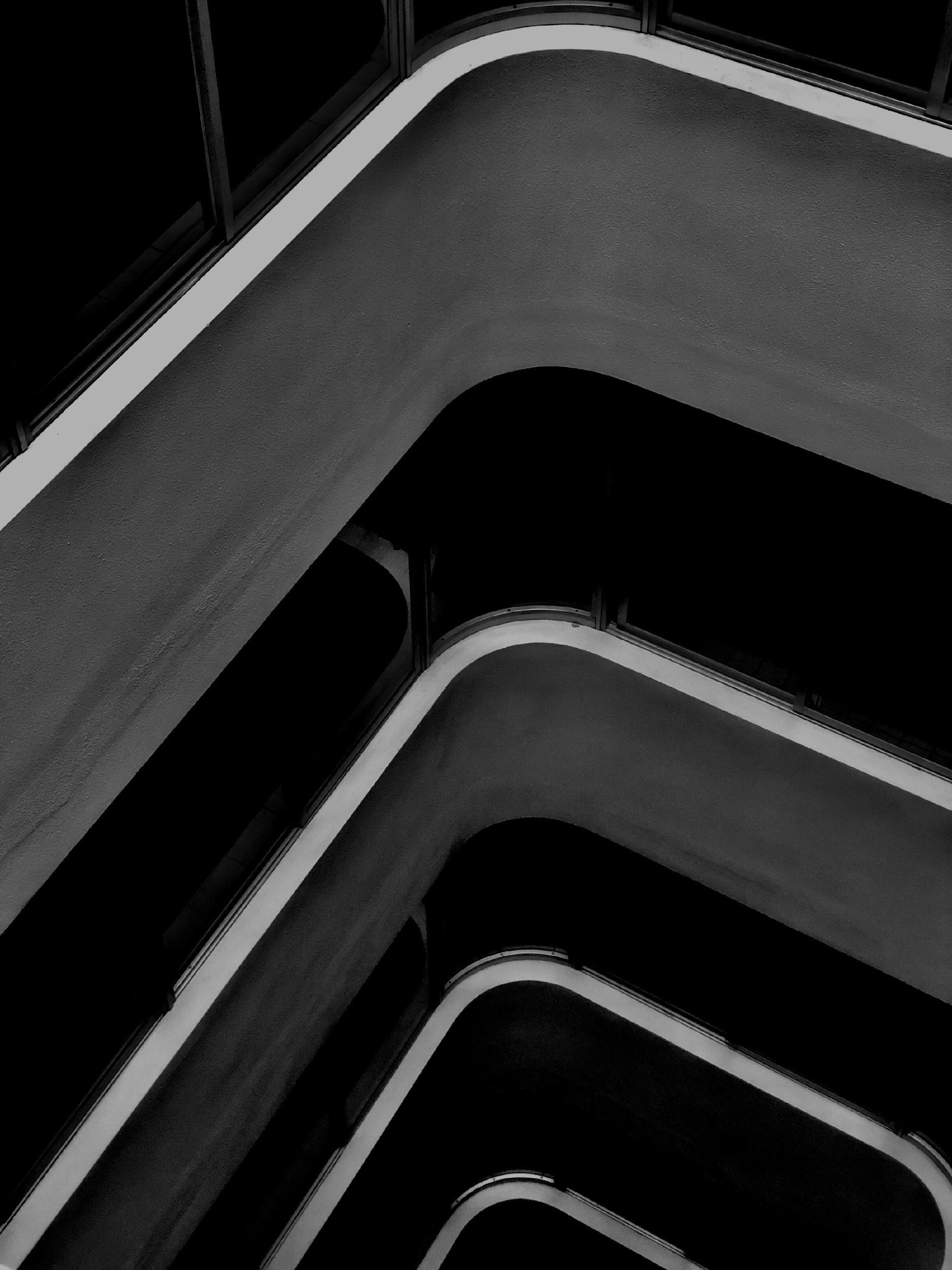 Architecture portfolio
NAME LASTNAME
PORTFOLIO
YEAR
Elaborate on a personal detail you want to share. Elaborate on a personal detail you want to share. Elaborate on a personal detail you want to share.
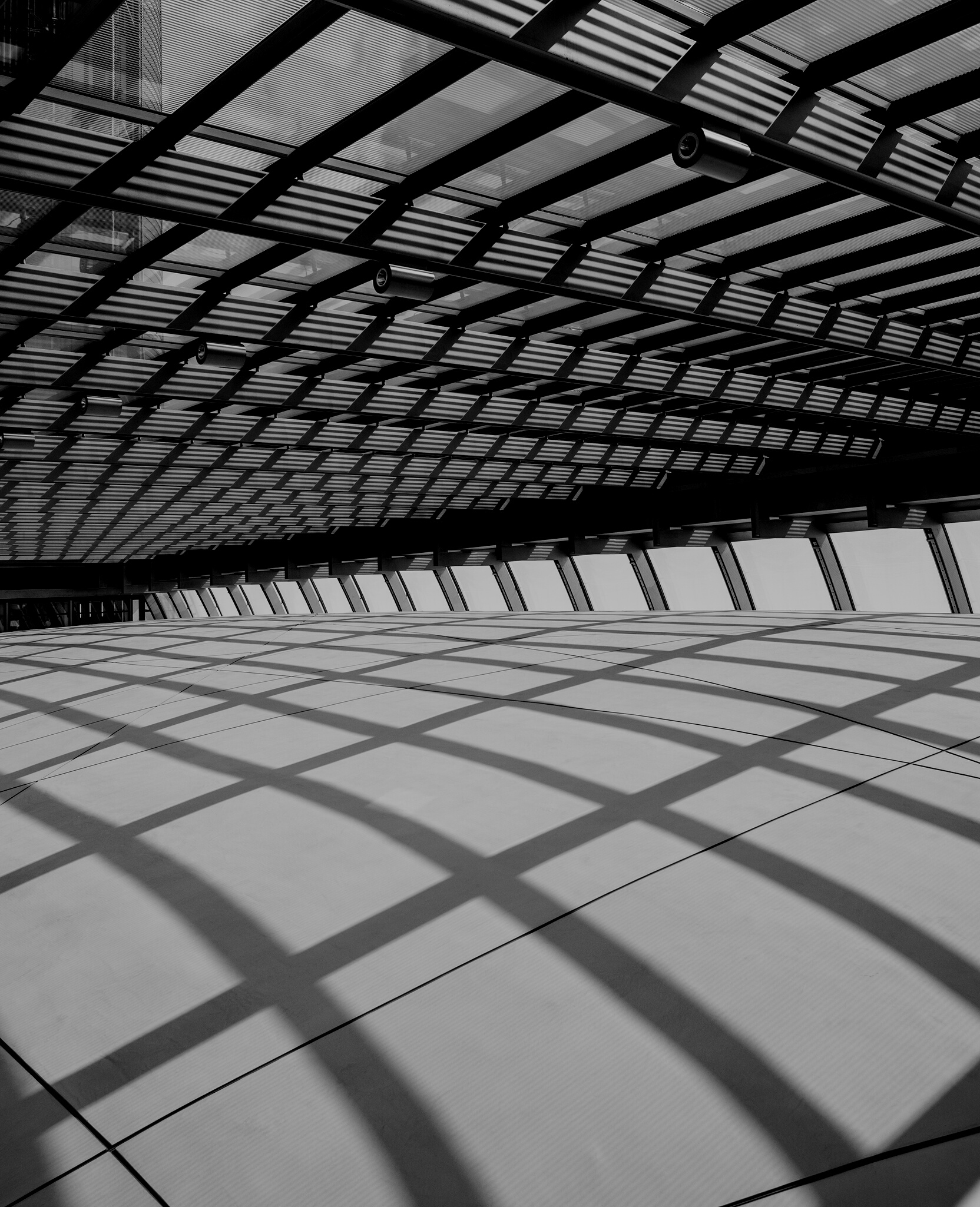 WELCOME MESSAGE
Hello & welcome to presentation
Presentations are communication tools that can be used as demonstrations, lectures, speeches, reports, and more. It is mostly presented before an audience.
N  E  X  T
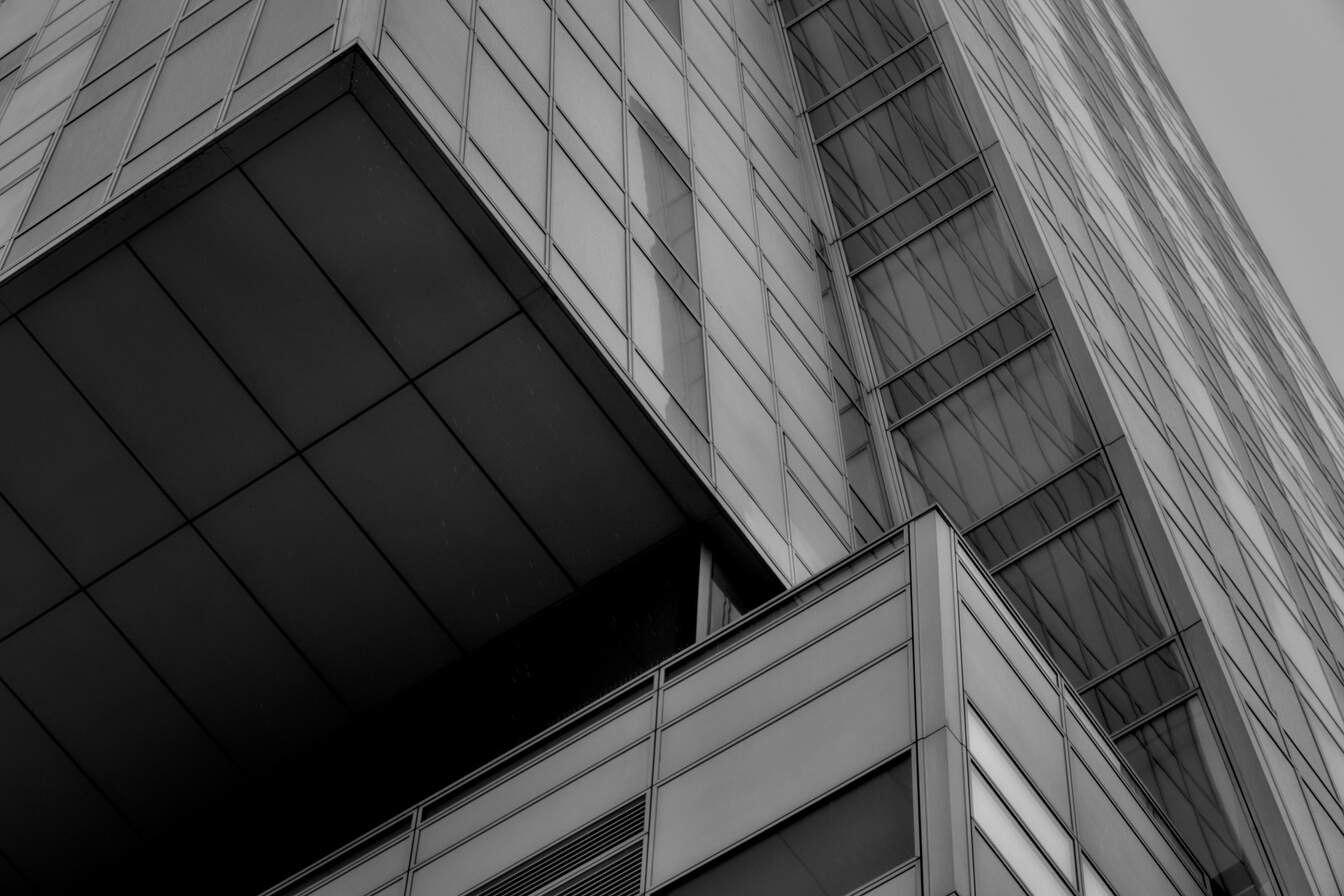 LET’S GET STARTED
CANVA
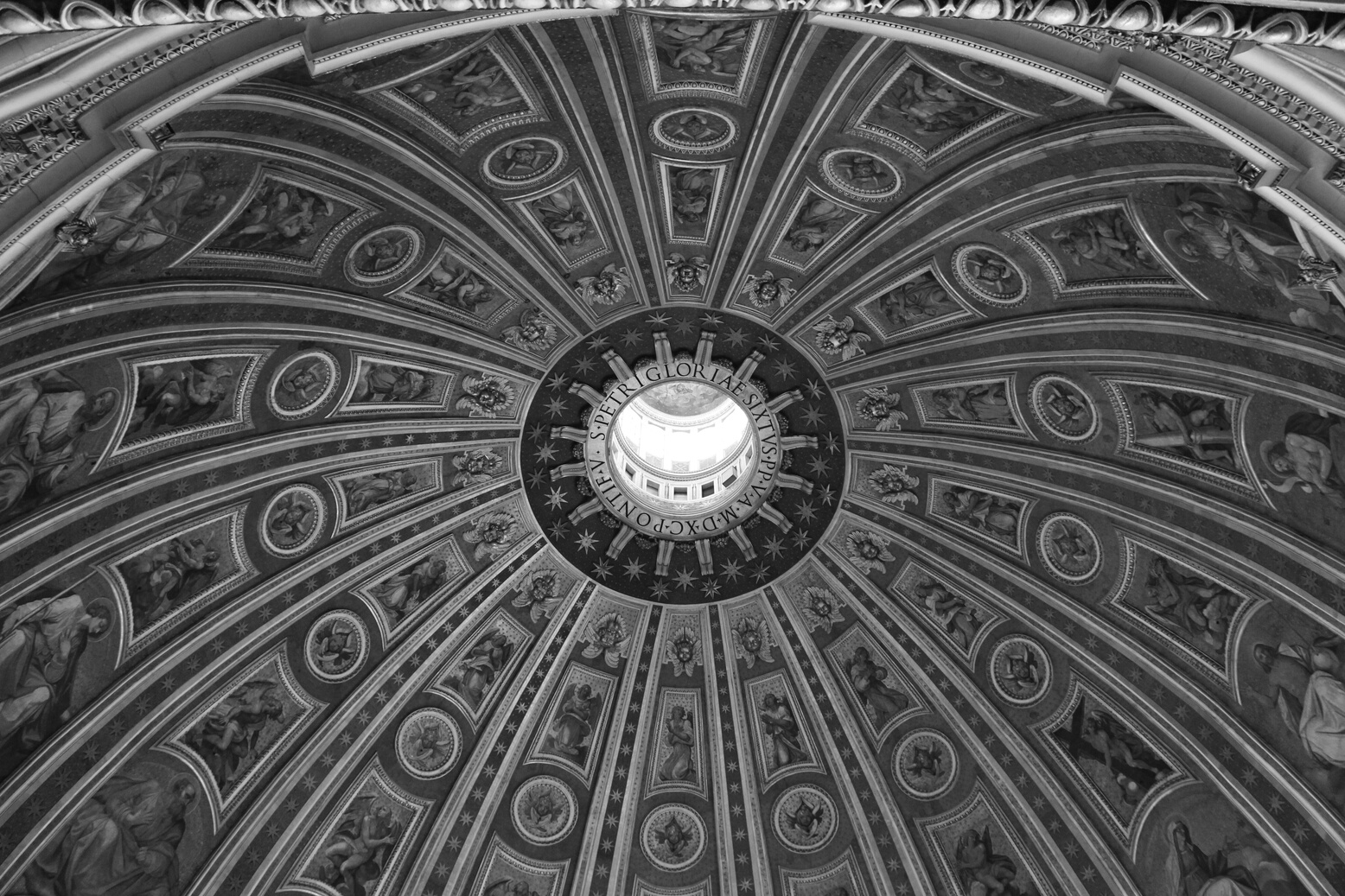 Click on the "Canva" button under this presentation preview. 
Start editing your presentation.
You need to sign in to your Canva account.
How to
Use This Presentation
N  E  X  T
GOOGLE SLIDES
POWERPOINT
Click on the "Google Slides" button below this presentation preview. 
Click on "Make a copy."
Start editing your presentation.
You need to sign in to your
Google account.
Click on the "PowerPoint" button below this presentation preview. 
Start editing your presentation.
Download and install the fonts used in this presentation as listed on the next page.
2.
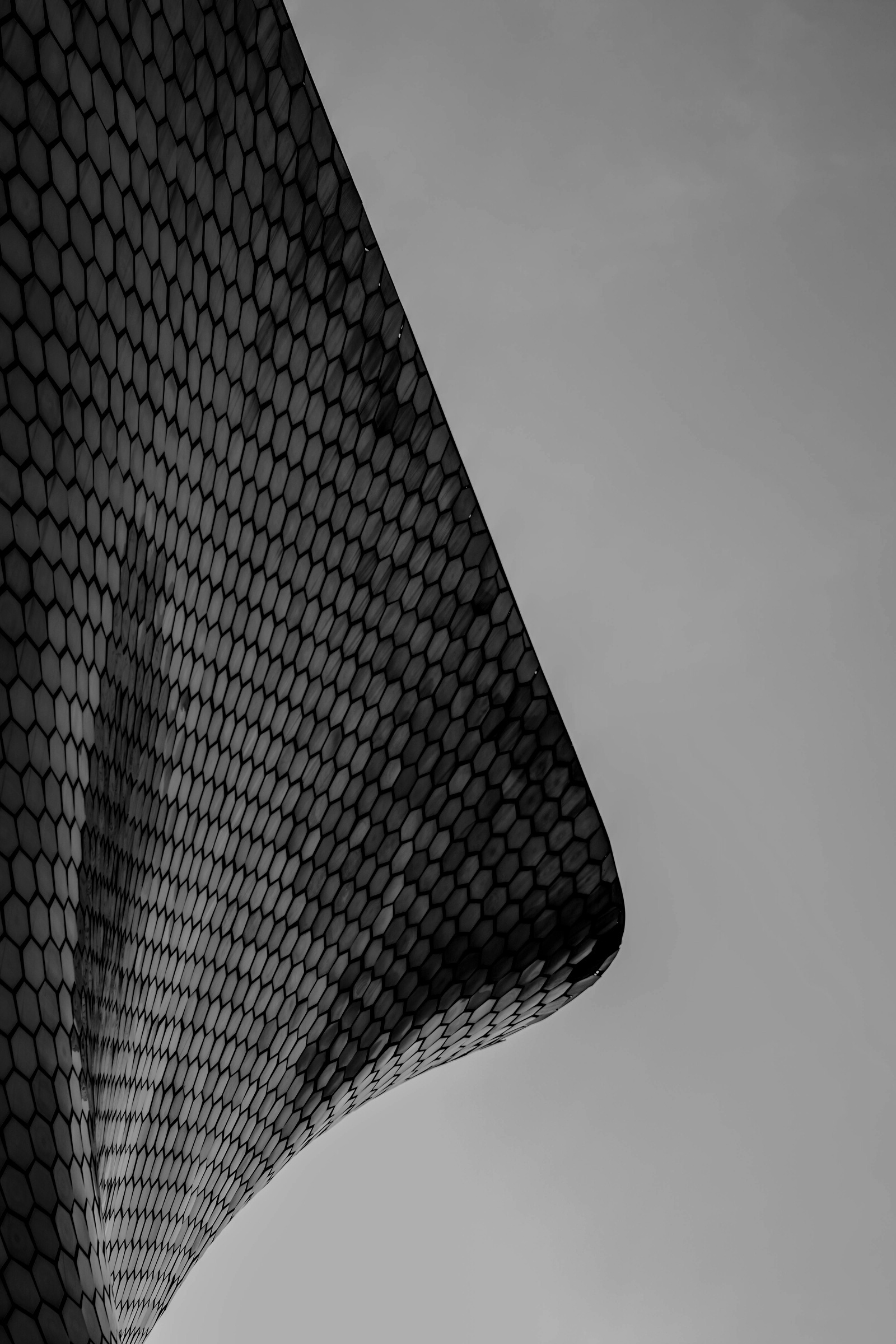 1.
Click on the "Share" button on the top right corner in Canva and click on "More" at the bottom of the menu.
Click on the "Canva" button next to this presentation. Start editing your presentation. You may need to sign in to your Canva account.
Download this presentation as a Powerpoint template in 3 steps
N  E  X  T
3.
Enter "PowerPoint" in the search bar and click on the PowerPoint icon to download.
1.
2.
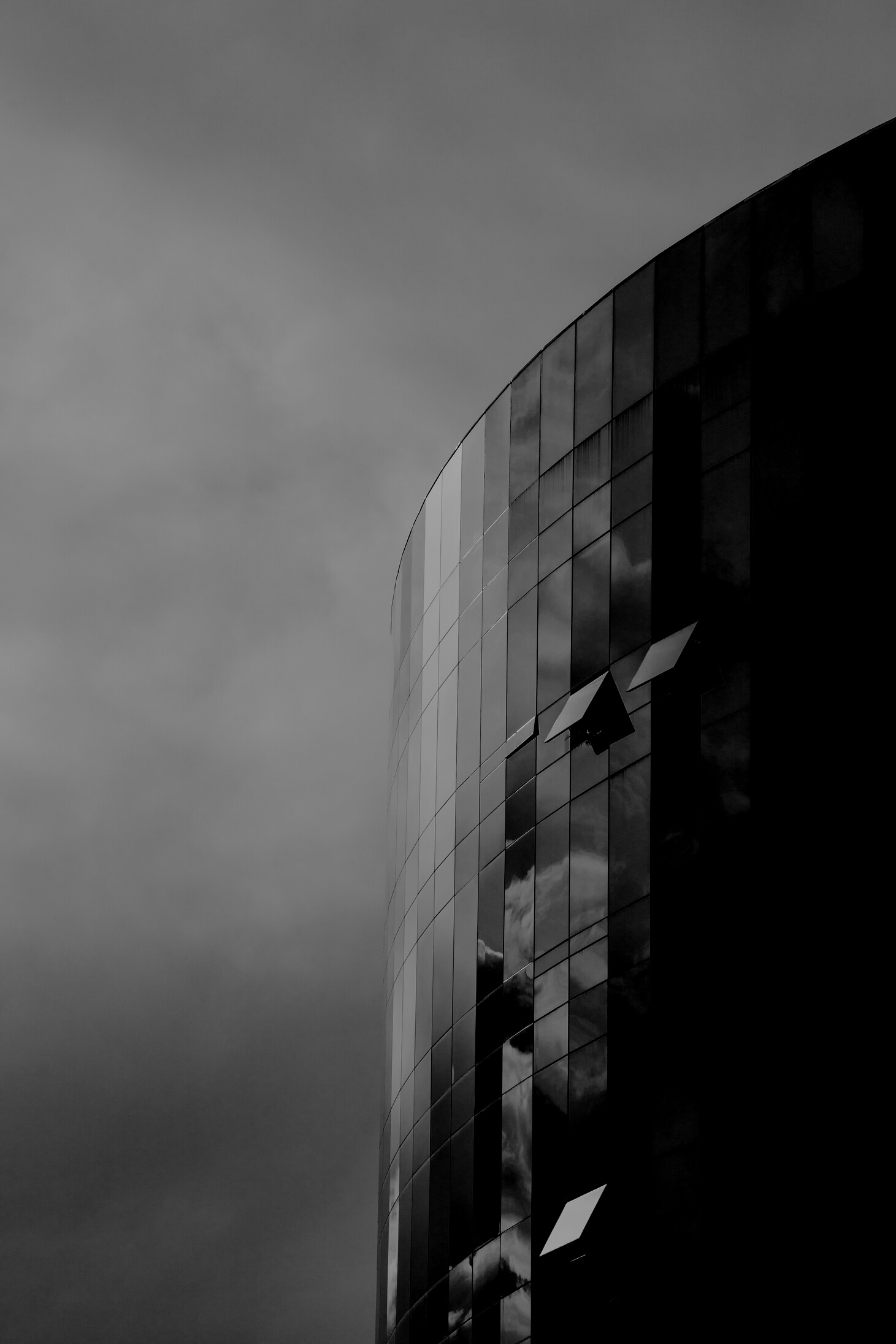 Click on the "Canva" button next to this presentation. Start editing your presentation. You may need to sign in to your Canva account.
Click on the "Share" button on the top right corner in Canva and click on "More" at the bottom of the menu.
Use this presentation as a Google Slide template in 3 steps
N  E  X  T
3.
Enter "Google Drive" in the search bar and click on the Google Drive icon to add this design as a Google slide in your G Drive. It will ask you to link your Google account to Canva the first time.
WRITE YOUR AGENDA POINT
Agenda
WRITE YOUR AGENDA POINT
N  E  X  T
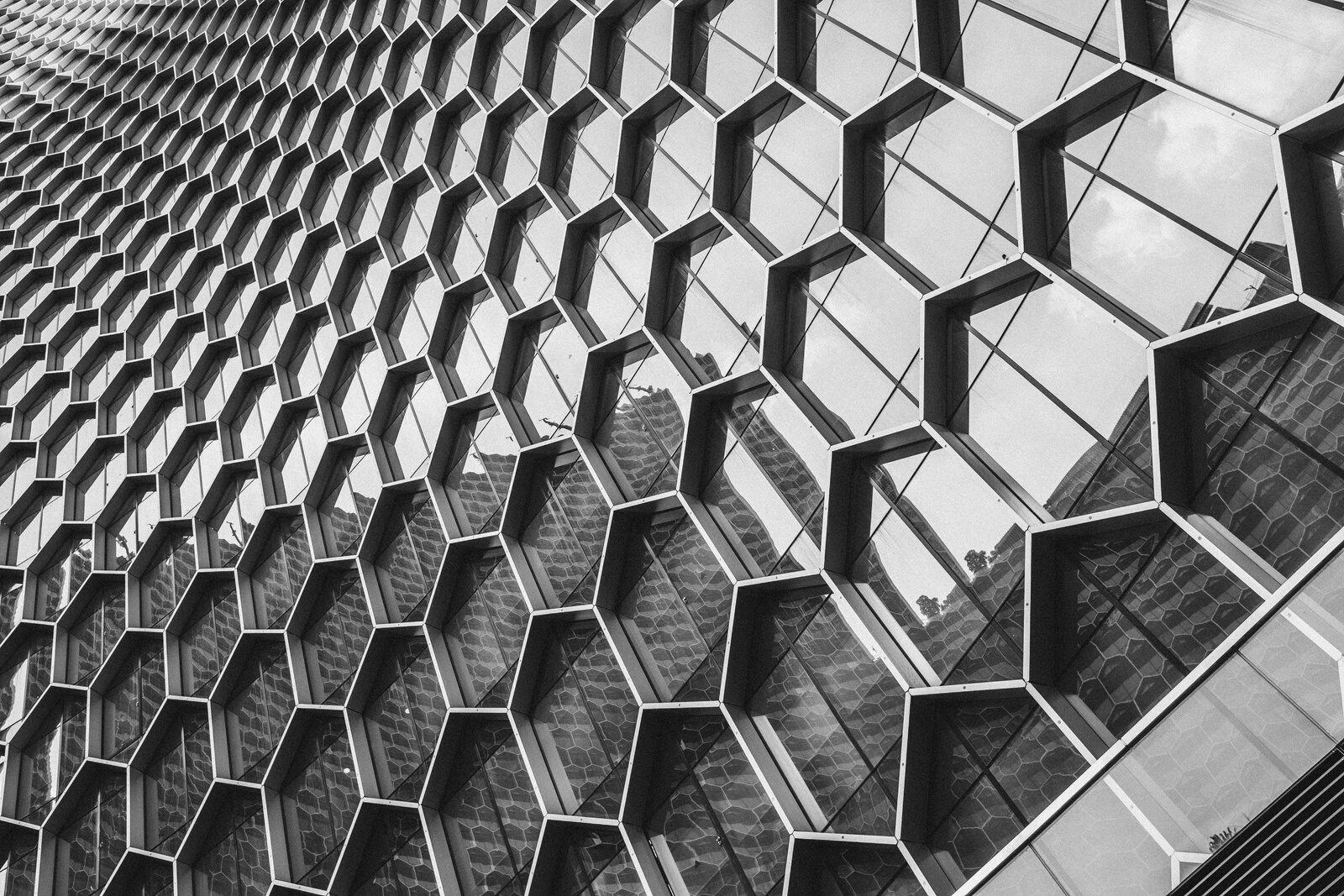 WRITE YOUR AGENDA POINT
WRITE YOUR AGENDA POINT
WRITE YOUR AGENDA POINT
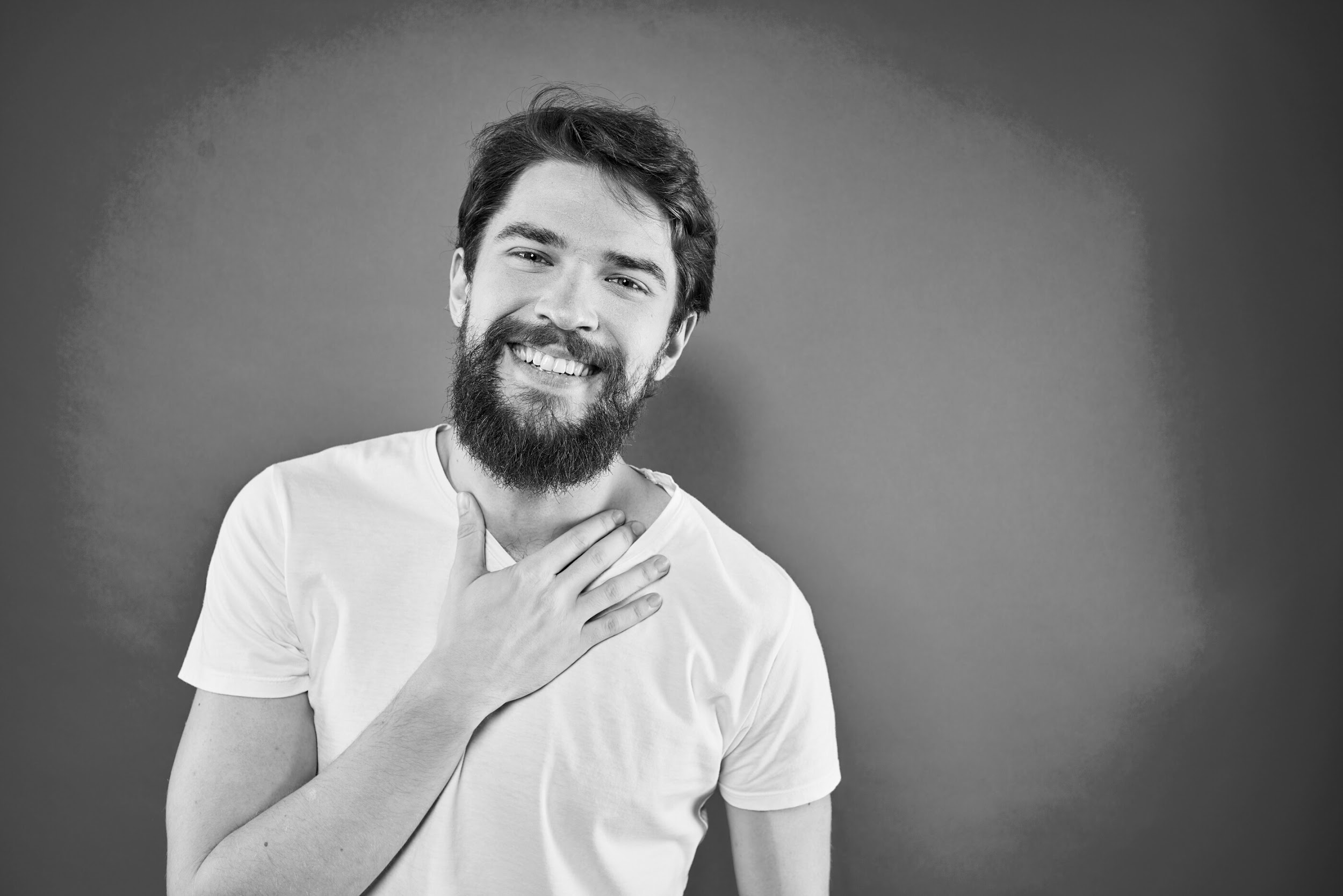 Hello there!
N  E  X  T
I'm Rain, and I'll be sharing with you my beautiful ideas. Follow me at @reallygreatsite to
learn more.
ADD A MAIN POINT
ADD A MAIN POINT
ADD A MAIN POINT
What makes you unique and interesting? Write them here!
What makes you unique and interesting? Write them here!
What makes you unique and interesting? Write them here!
Fun Facts About Me
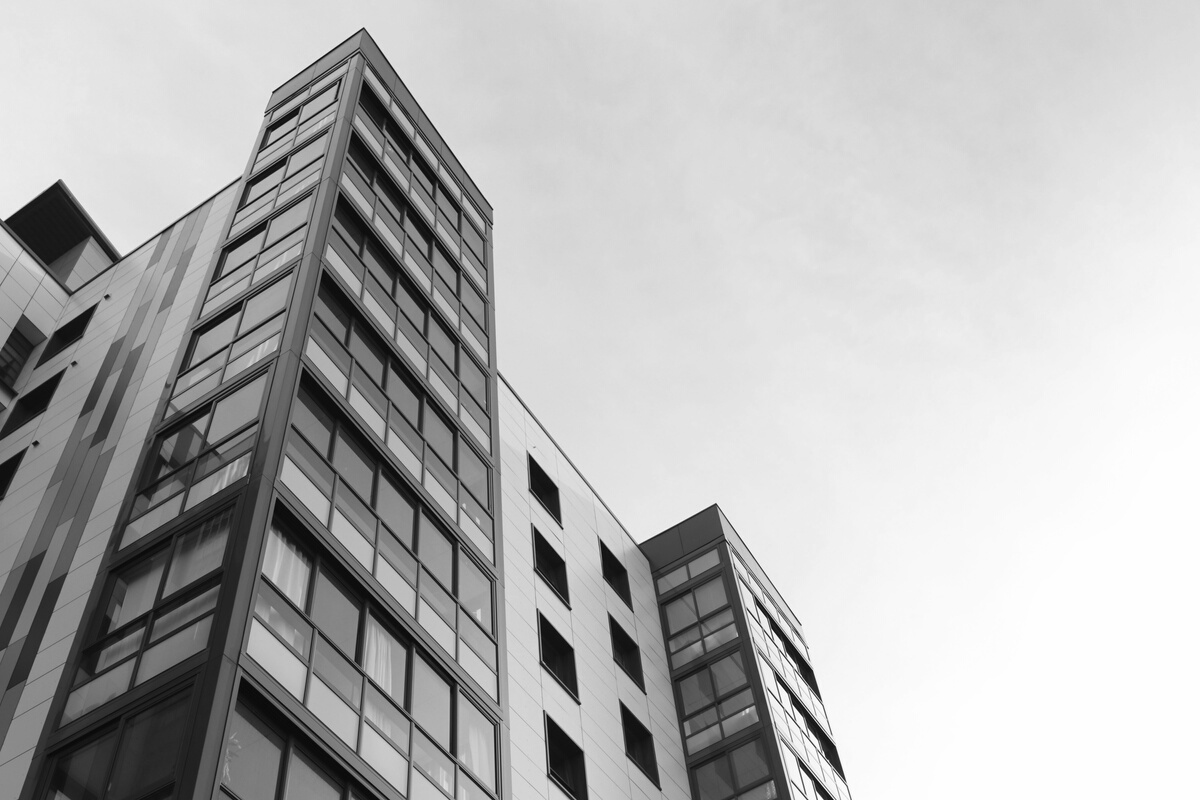 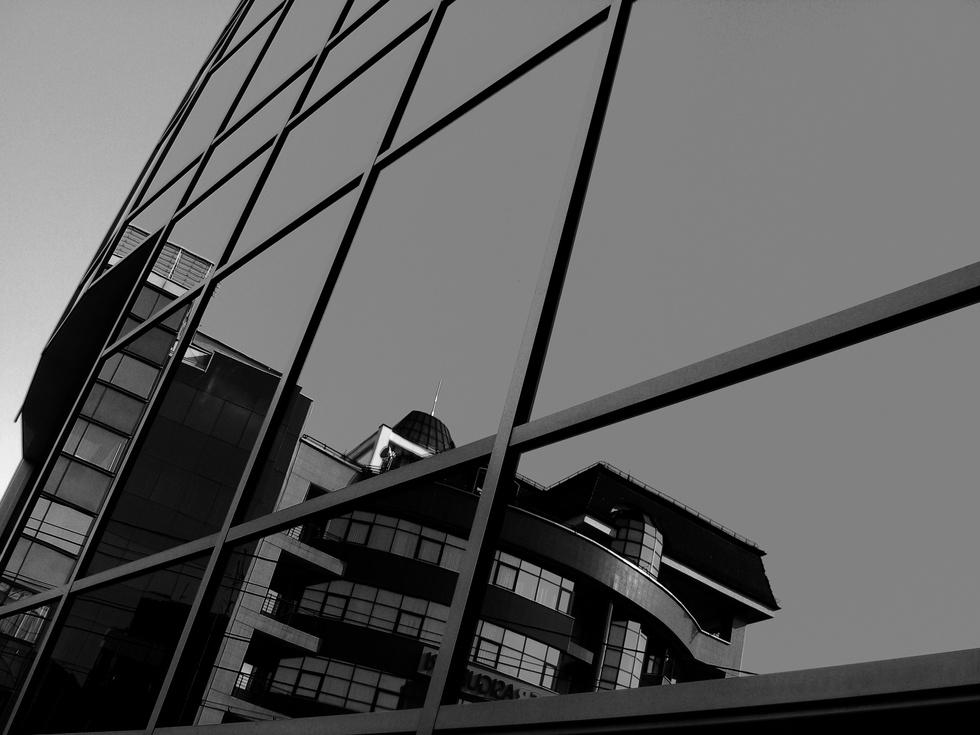 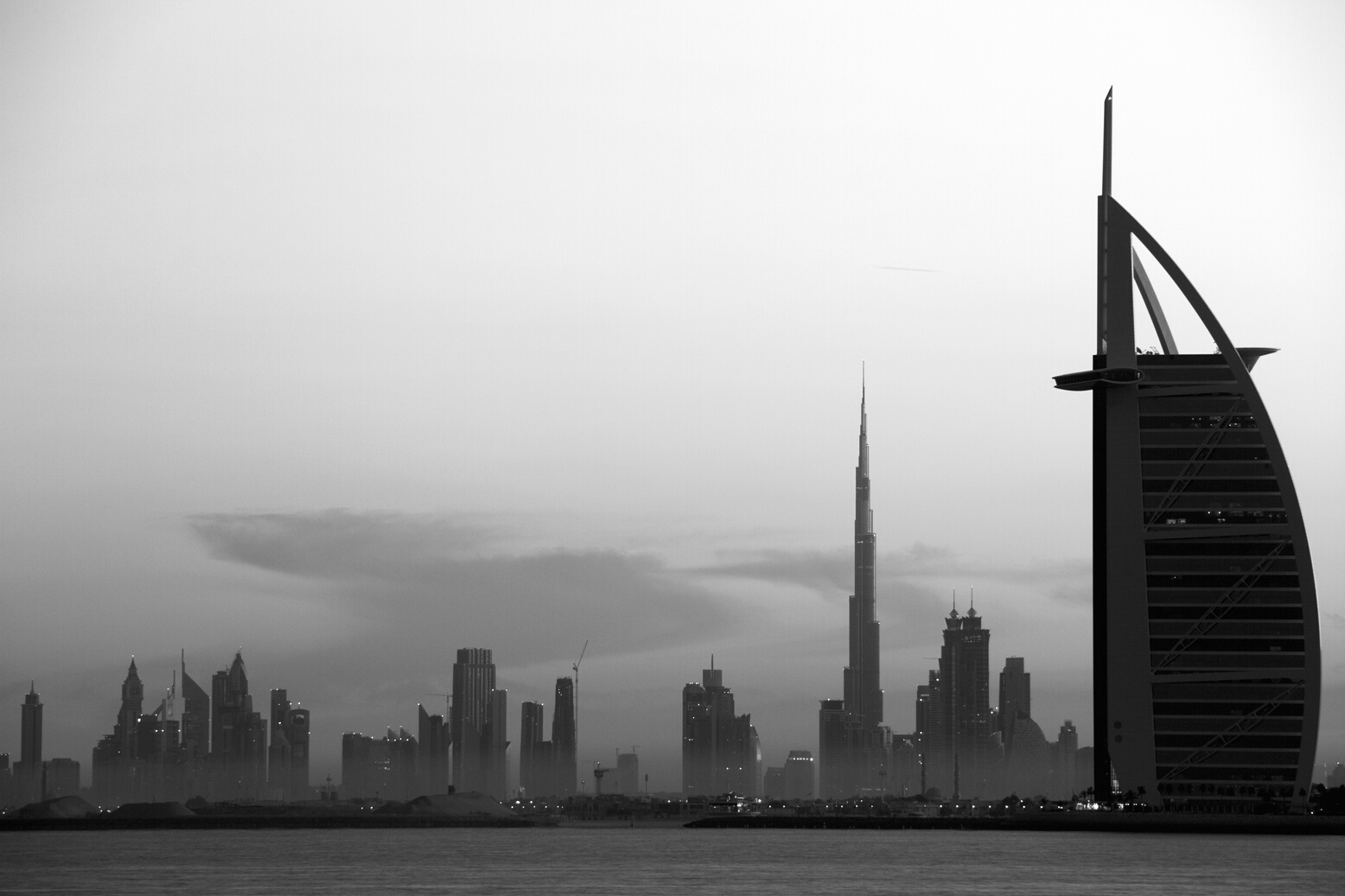 N  E  X  T
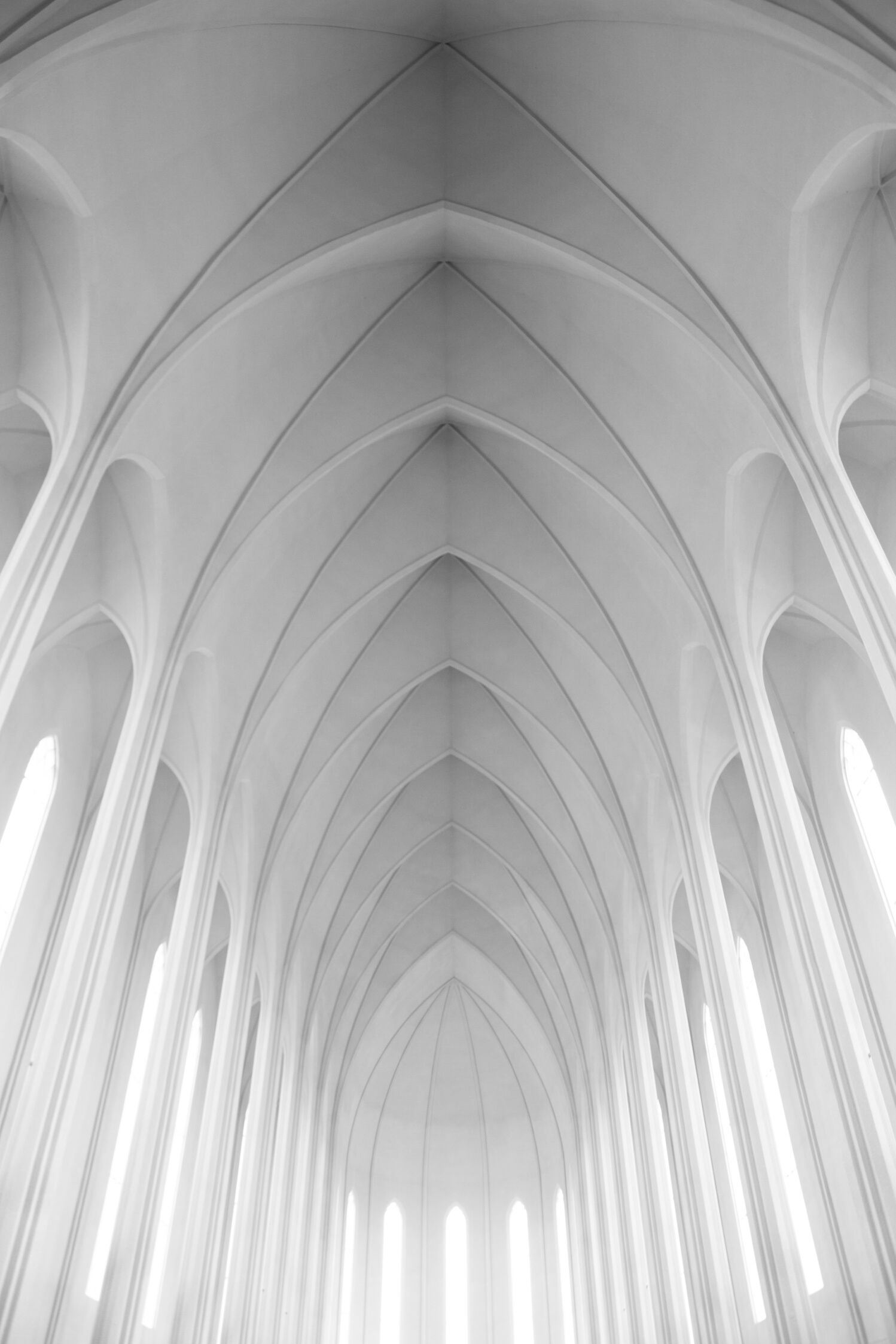 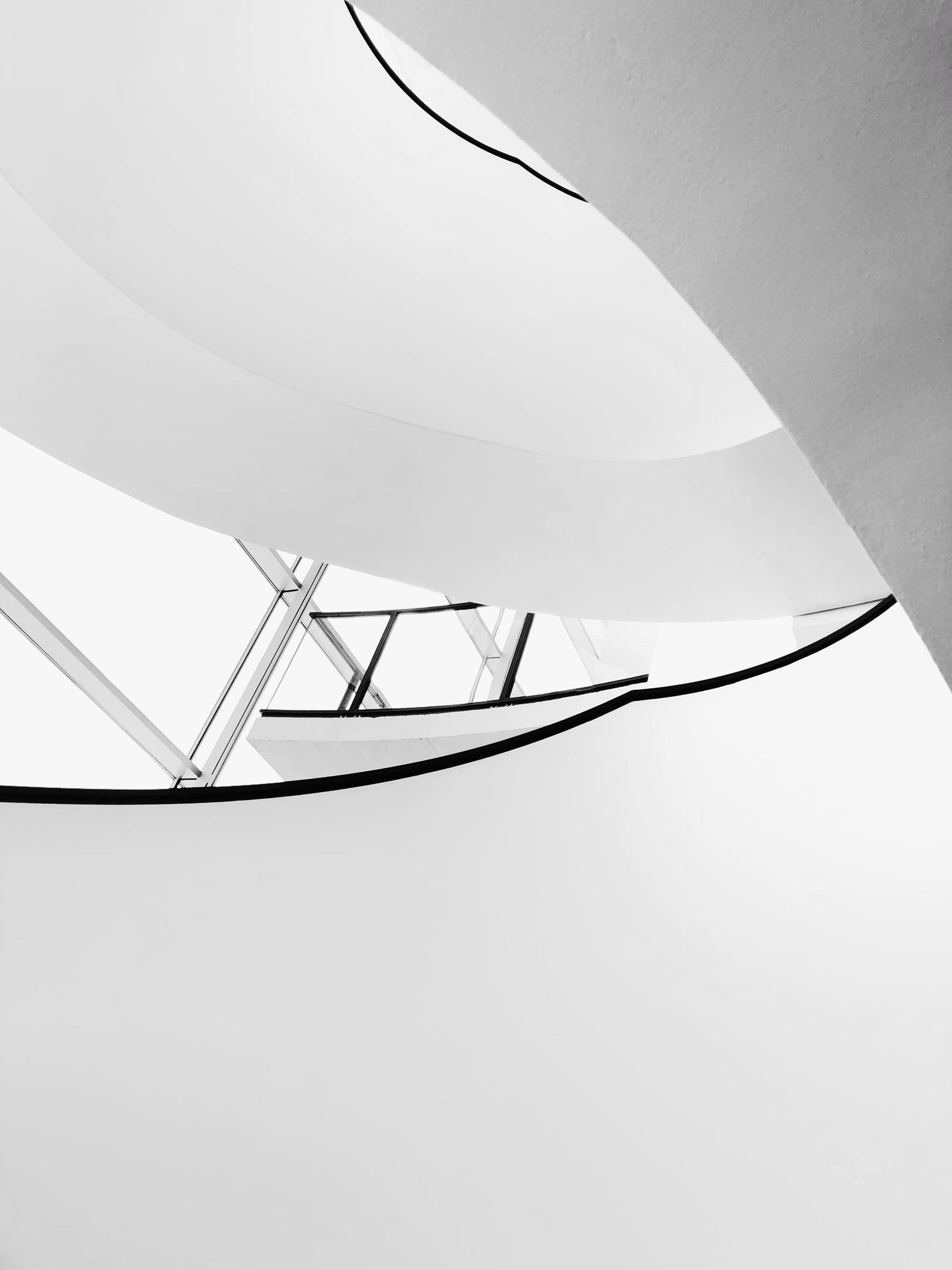 Elaborate on a personal detail you want to share.
Get to Know Me
Elaborate on a personal detail you want to share.
N  E  X  T
Elaborate on a personal detail you want to share.
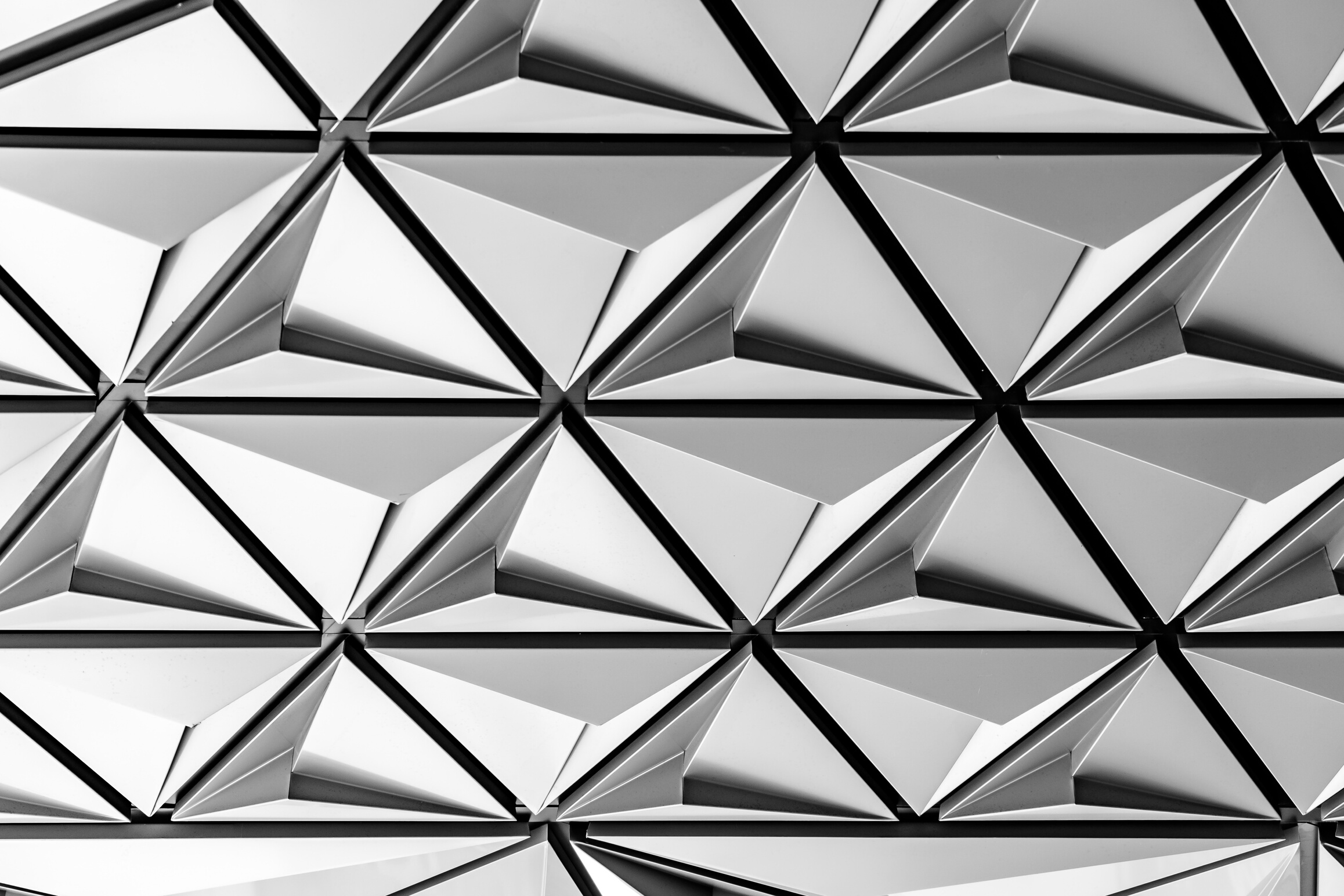 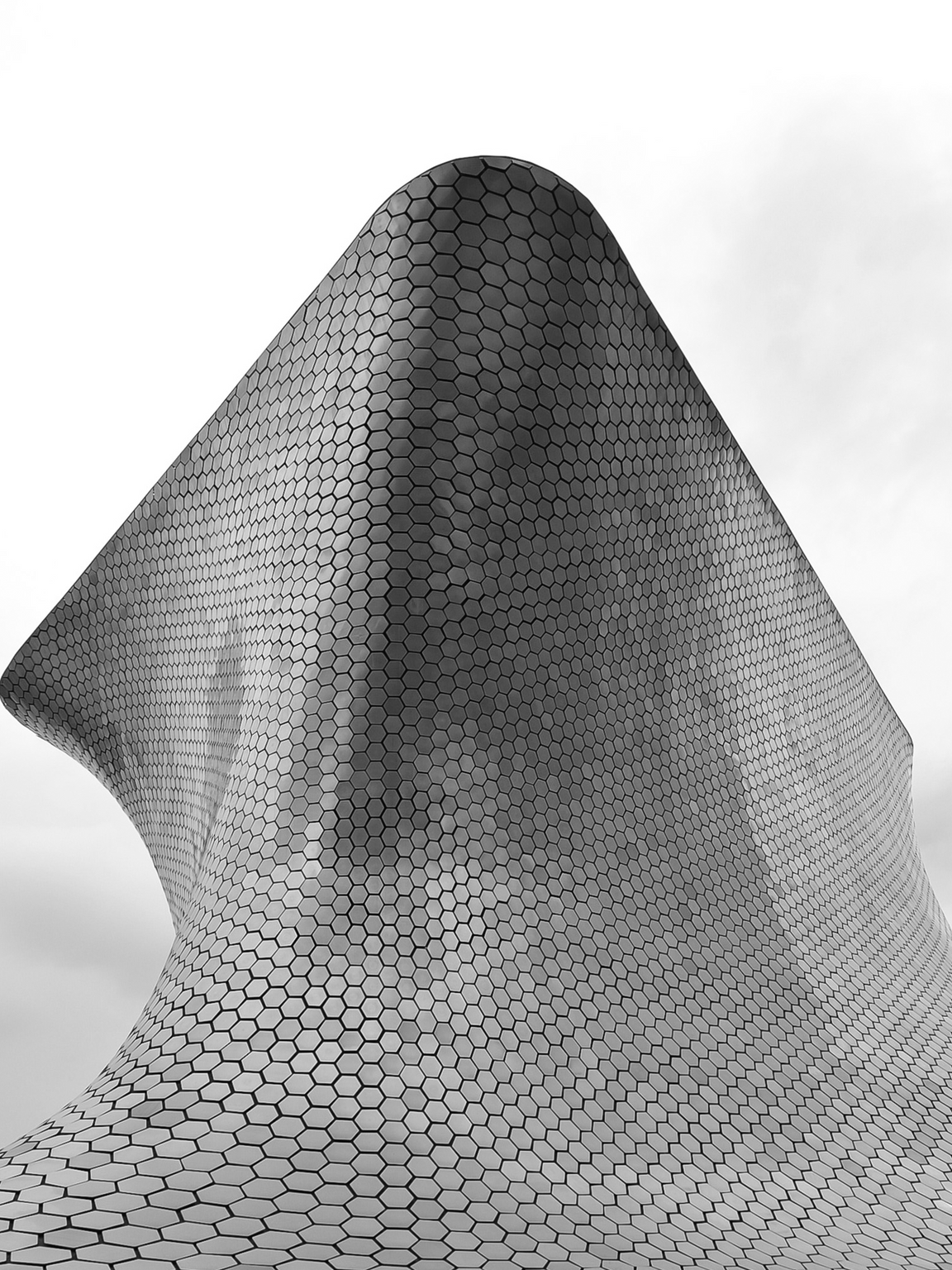 Add a Section Header
N  E  X  T
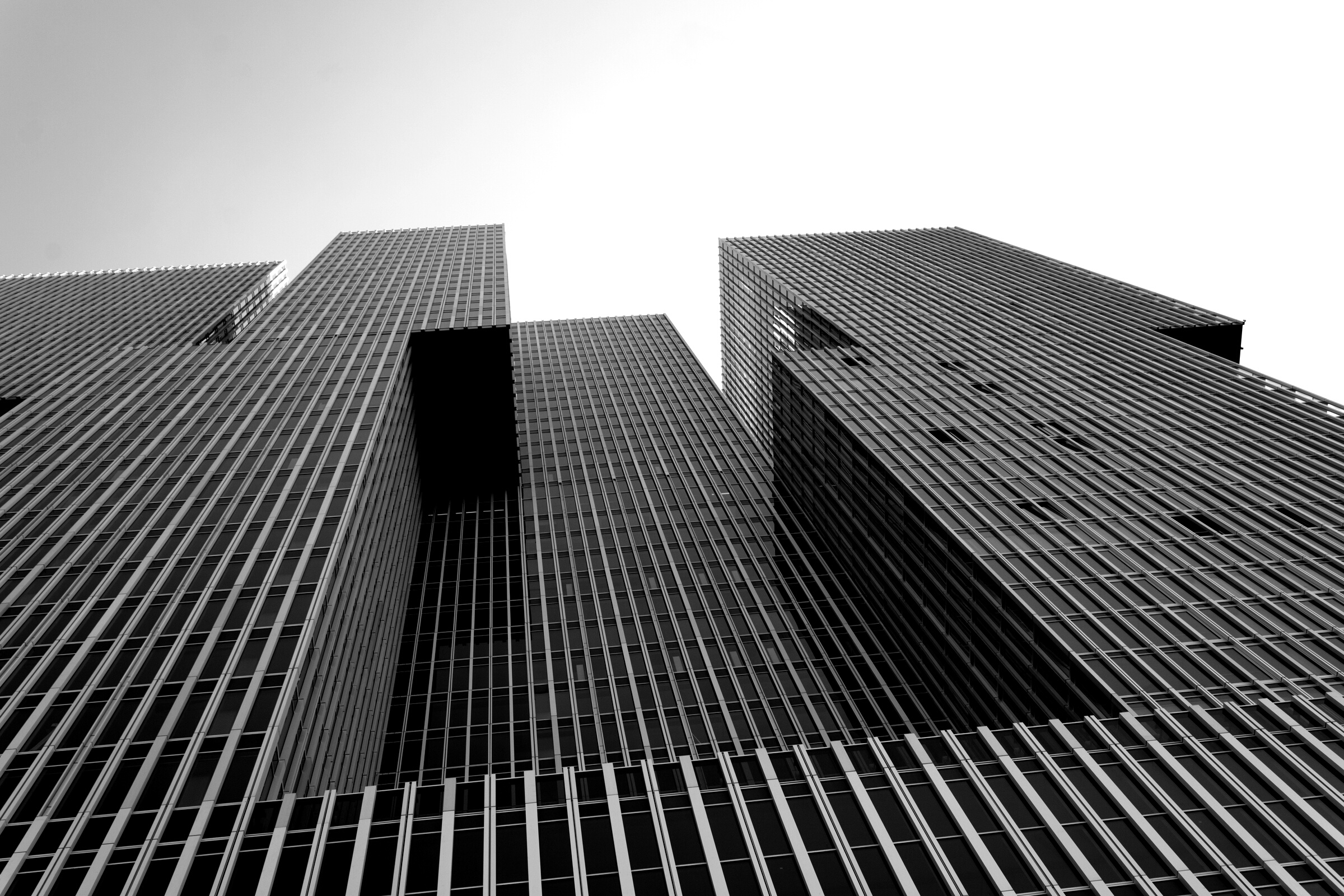 My Projects
What can you say about your projects? Share it here!
N  E  X  T
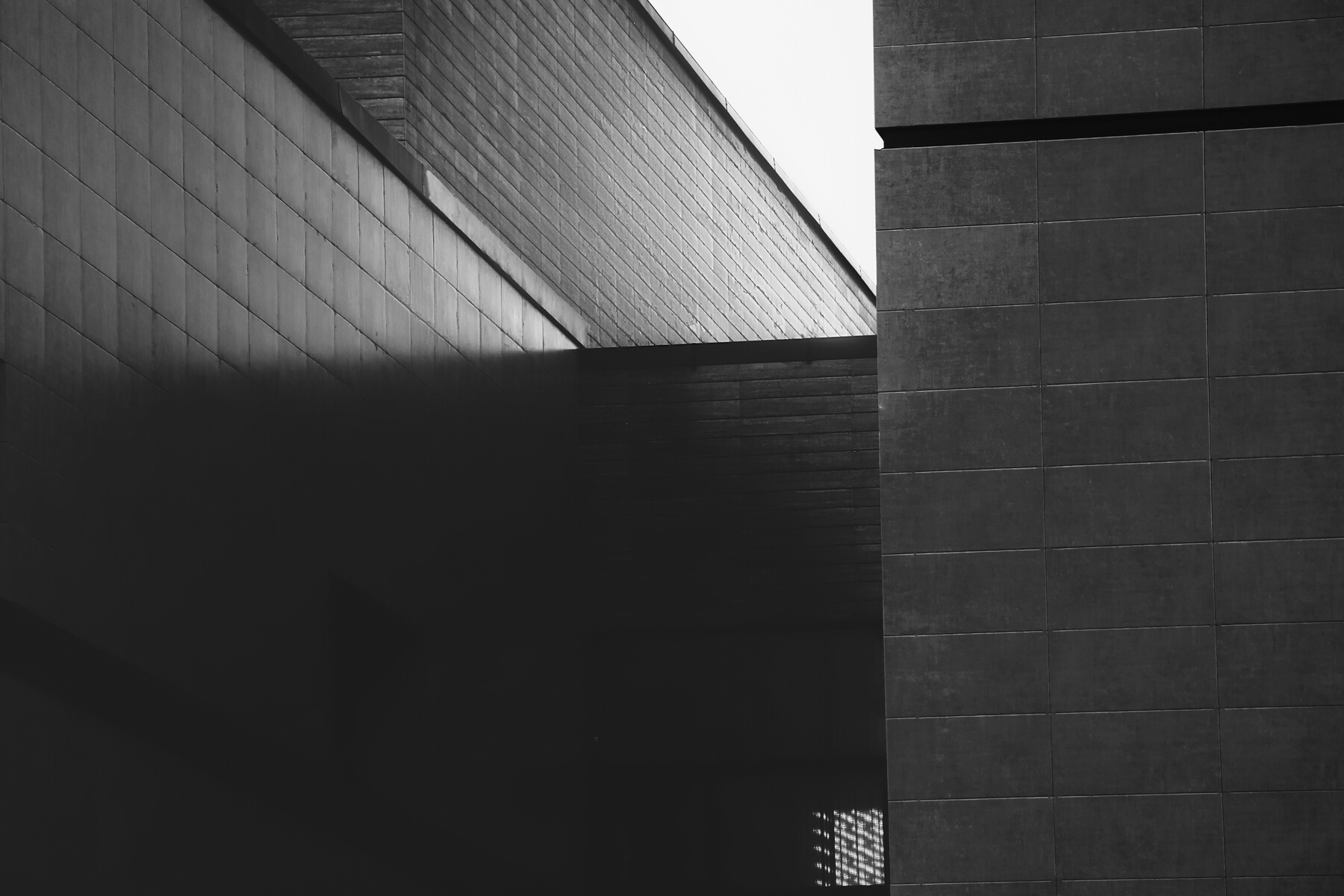 Series 3
Series 4
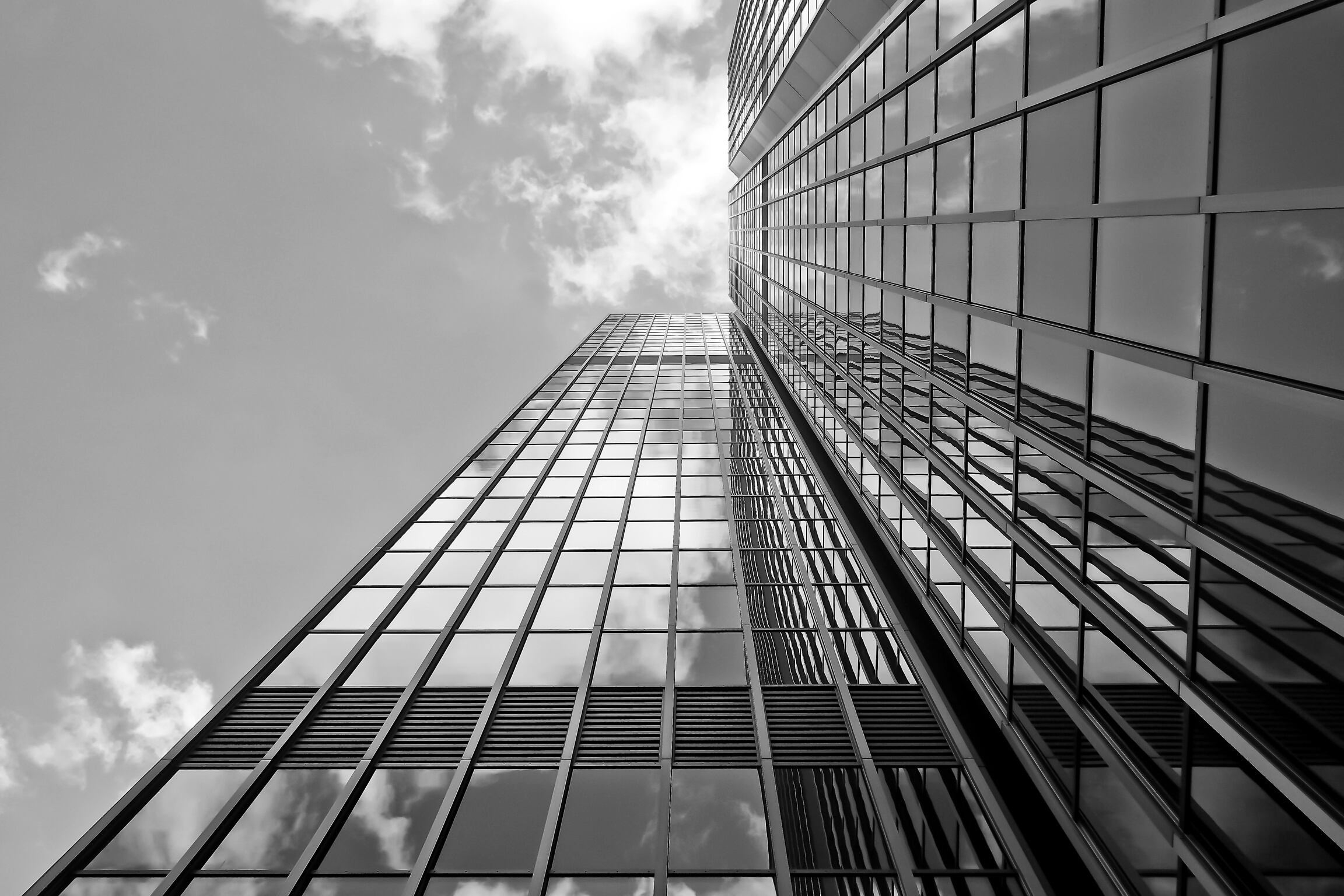 400
Write Your Topic or Idea
300
Elaborate on what you want to discuss.
N  E  X  T
200
100
0
0
10
20
30
Write an original statement or inspiring quote
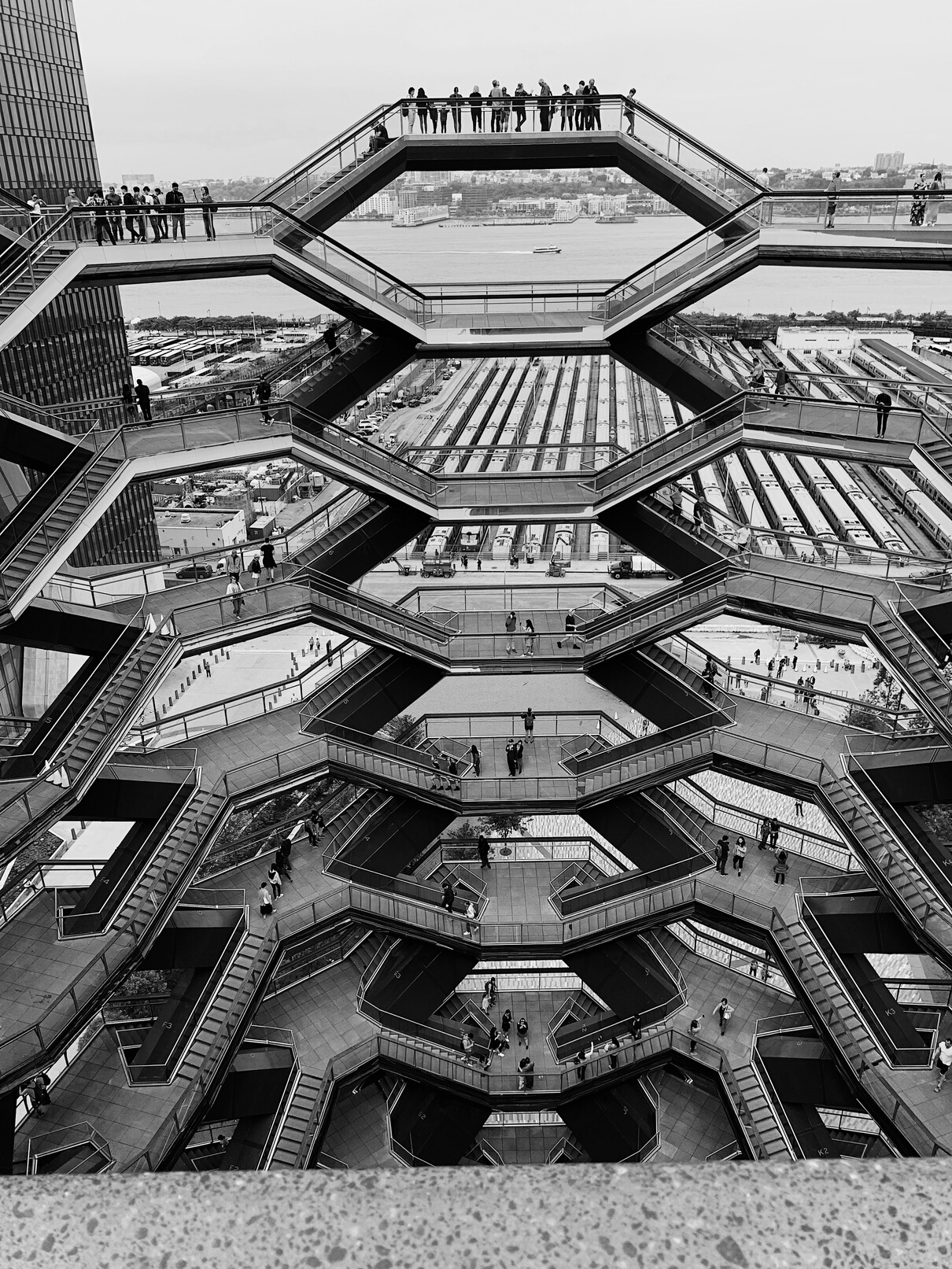 N  E  X  T
— Include a credit, citation, or supporting message
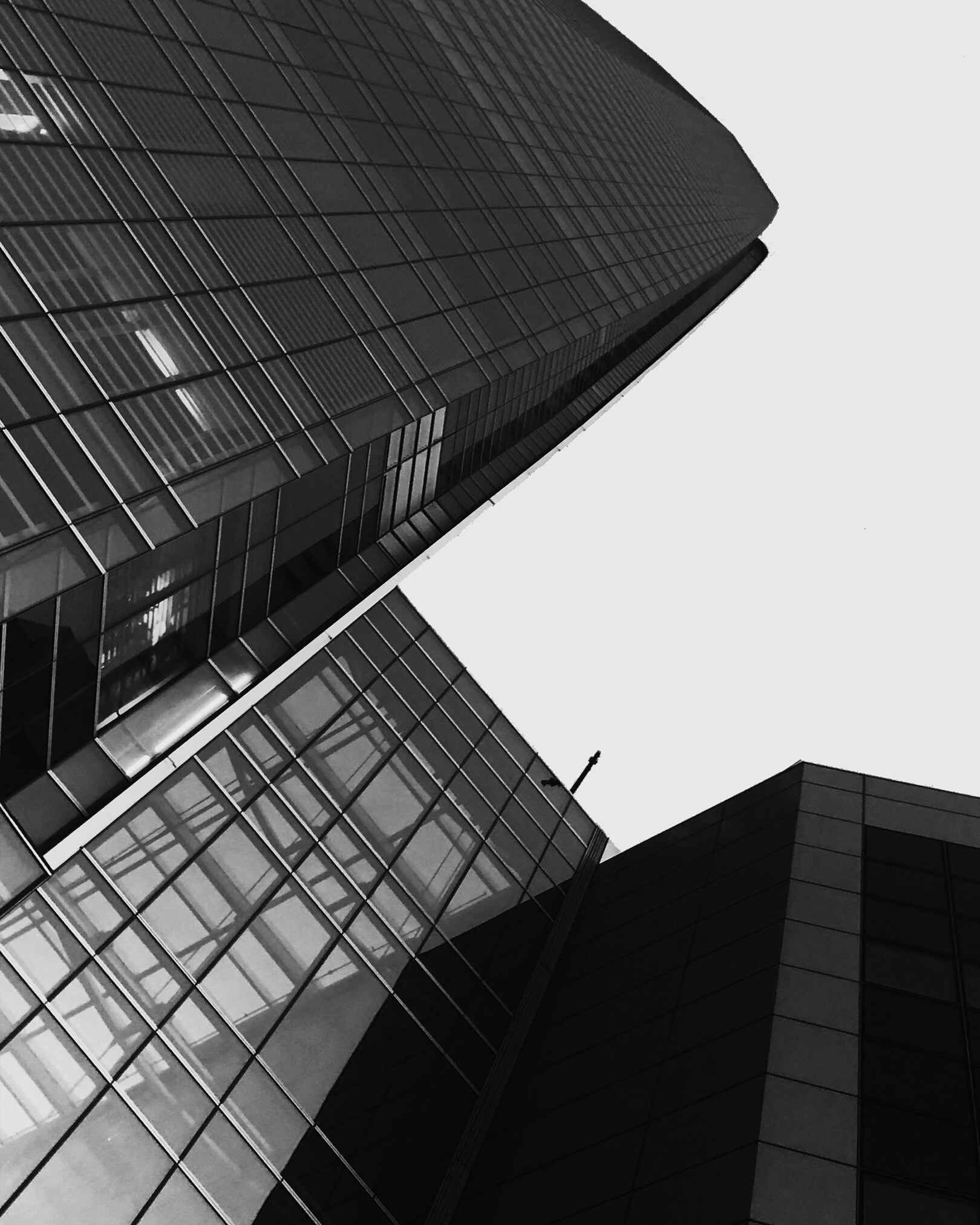 ADD A MAIN POINT
ADD A MAIN POINT
My Skills
What do you do during your free time? Write them here!
What do you do during your free time? Write them here!
ADD A MAIN POINT
ADD A MAIN POINT
What do you do during your free time? Write them here!
What do you do during your free time? Write them here!
N  E  X  T
ADD A MAIN POINT
ADD A MAIN POINT
What do you do during your free time? Write them here!
What do you do during your free time? Write them here!
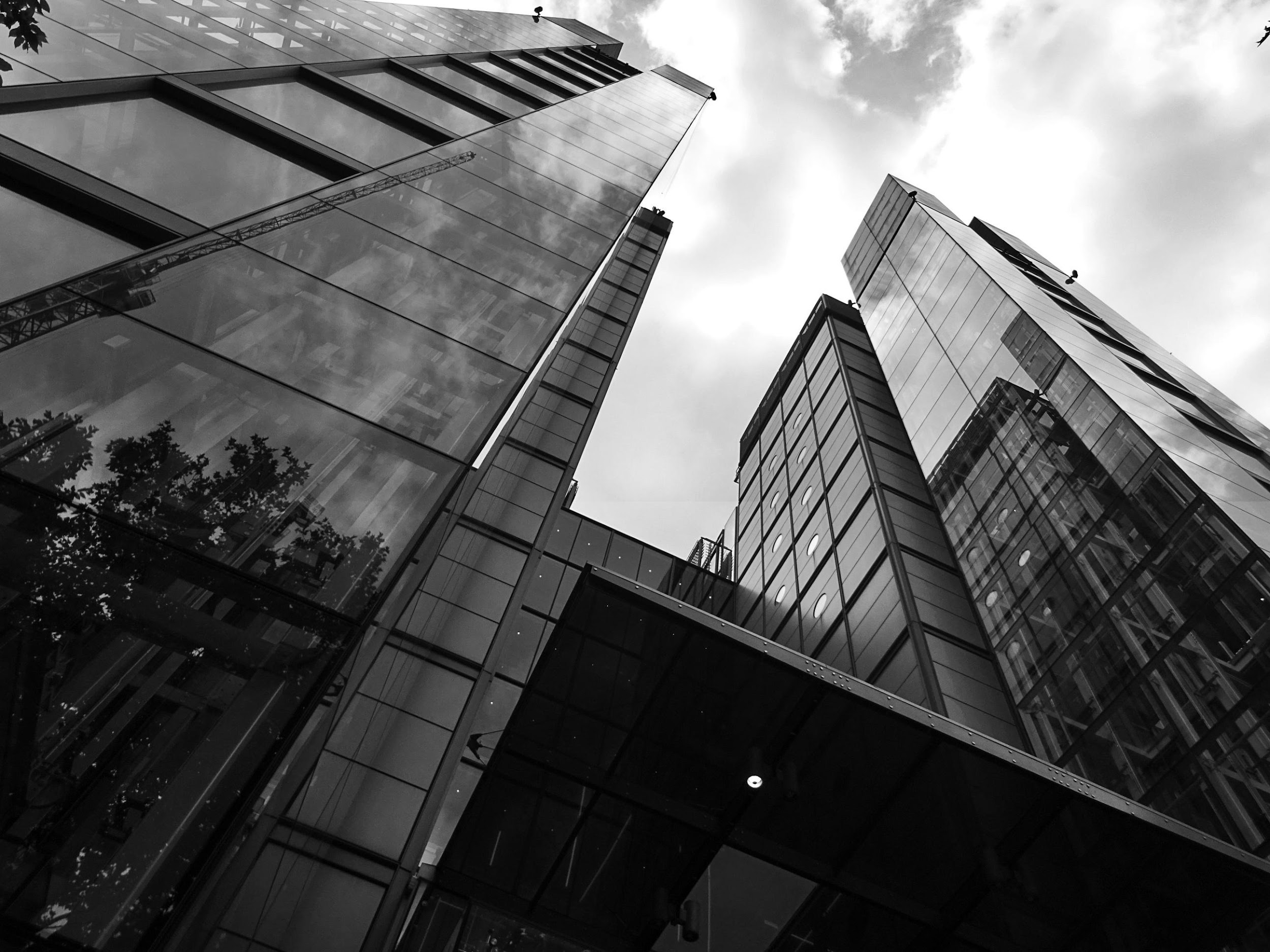 N  E  X  T
123,456,789
ELABORATE ON THE FEATURED STATISTIC.
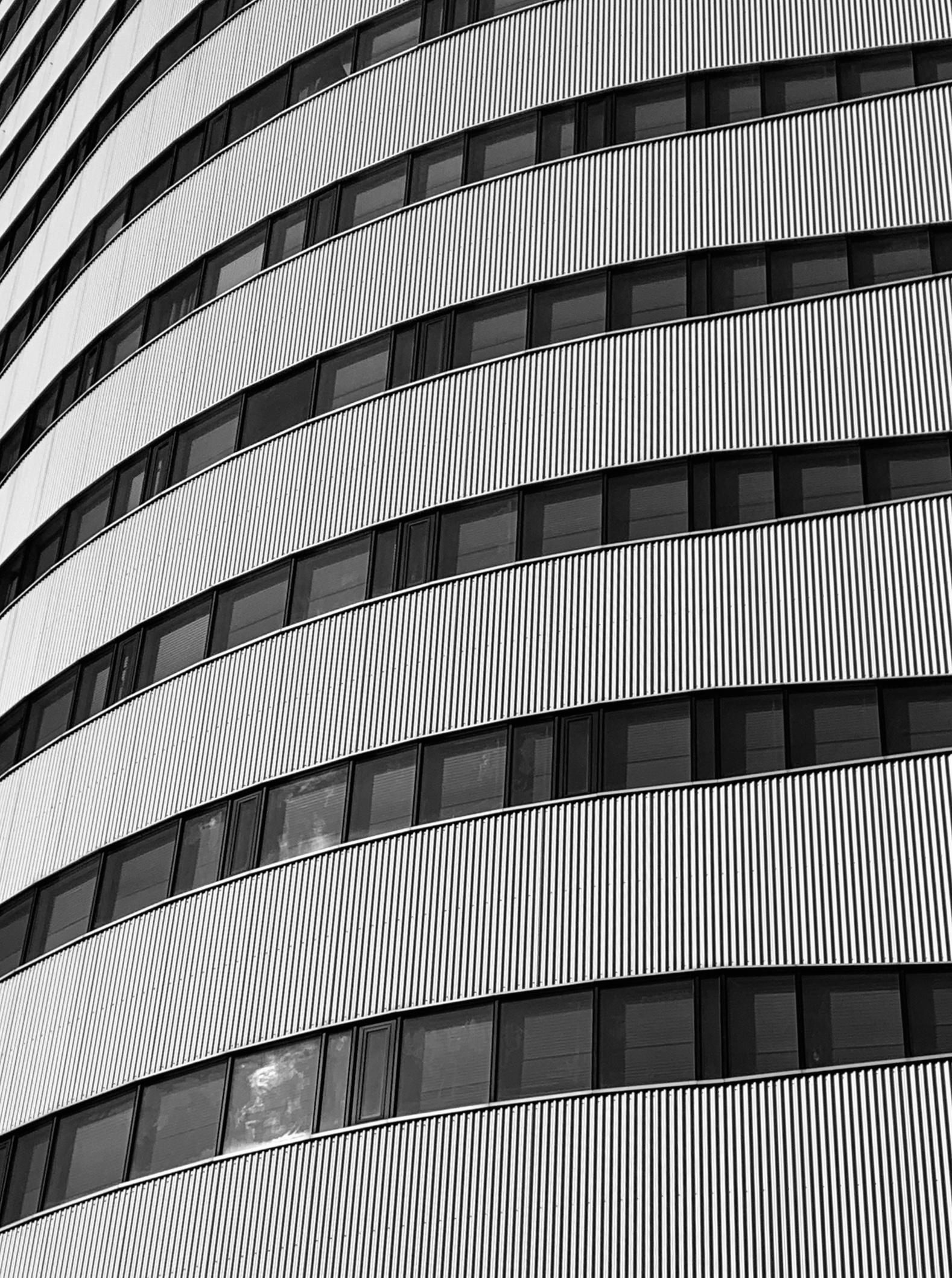 12 million
2 out of 5
95%
Elaborate on the featured statistic.
Elaborate on the featured statistic.
Elaborate on the featured statistic.
N  E  X  T
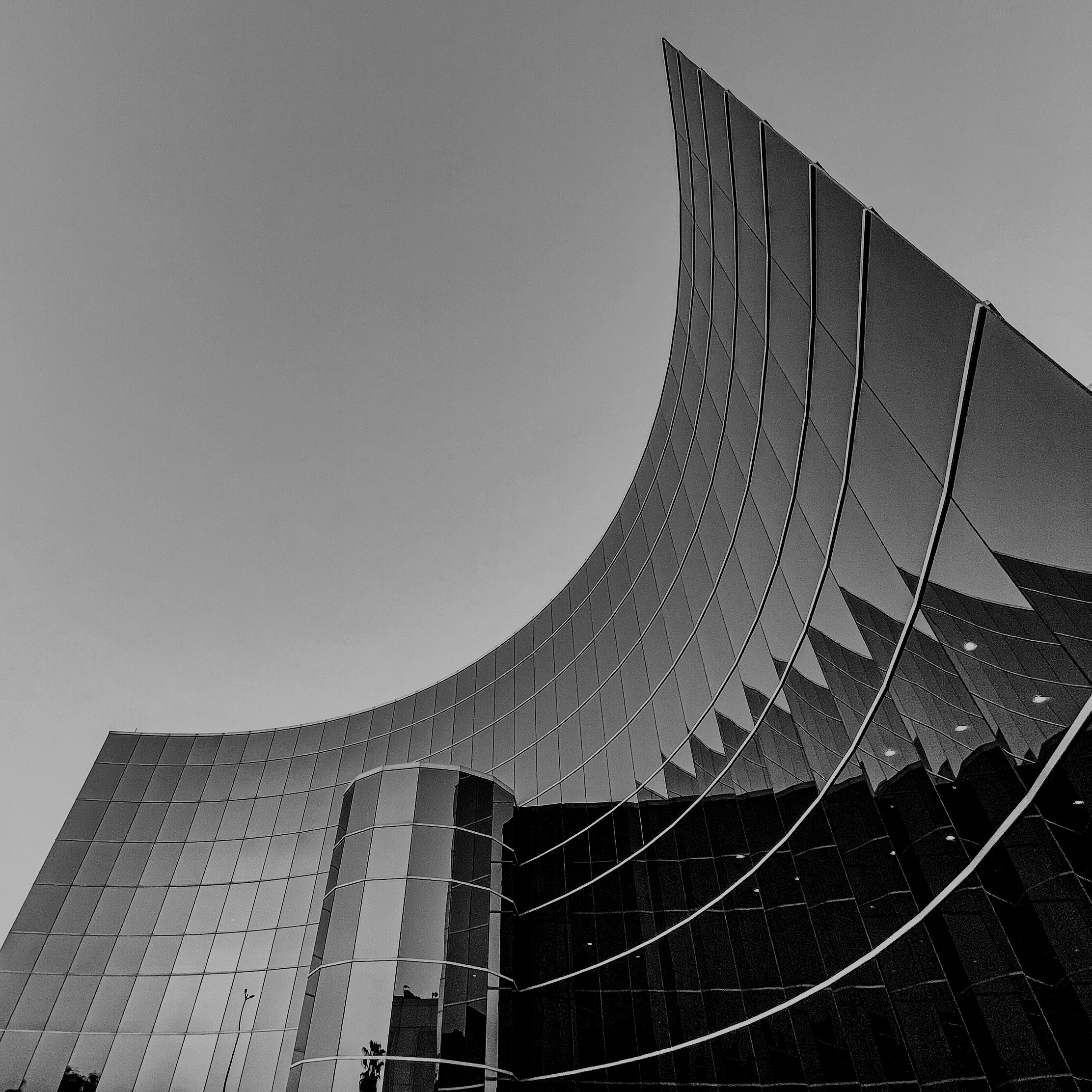 ADD A MAIN POINT
Elaborate on a personal detail you want to share.
Add a Timeline Page
ADD A MAIN POINT
N  E  X  T
Elaborate on a personal detail you want to share.
ADD A MAIN POINT
Elaborate on a personal detail you want to share.
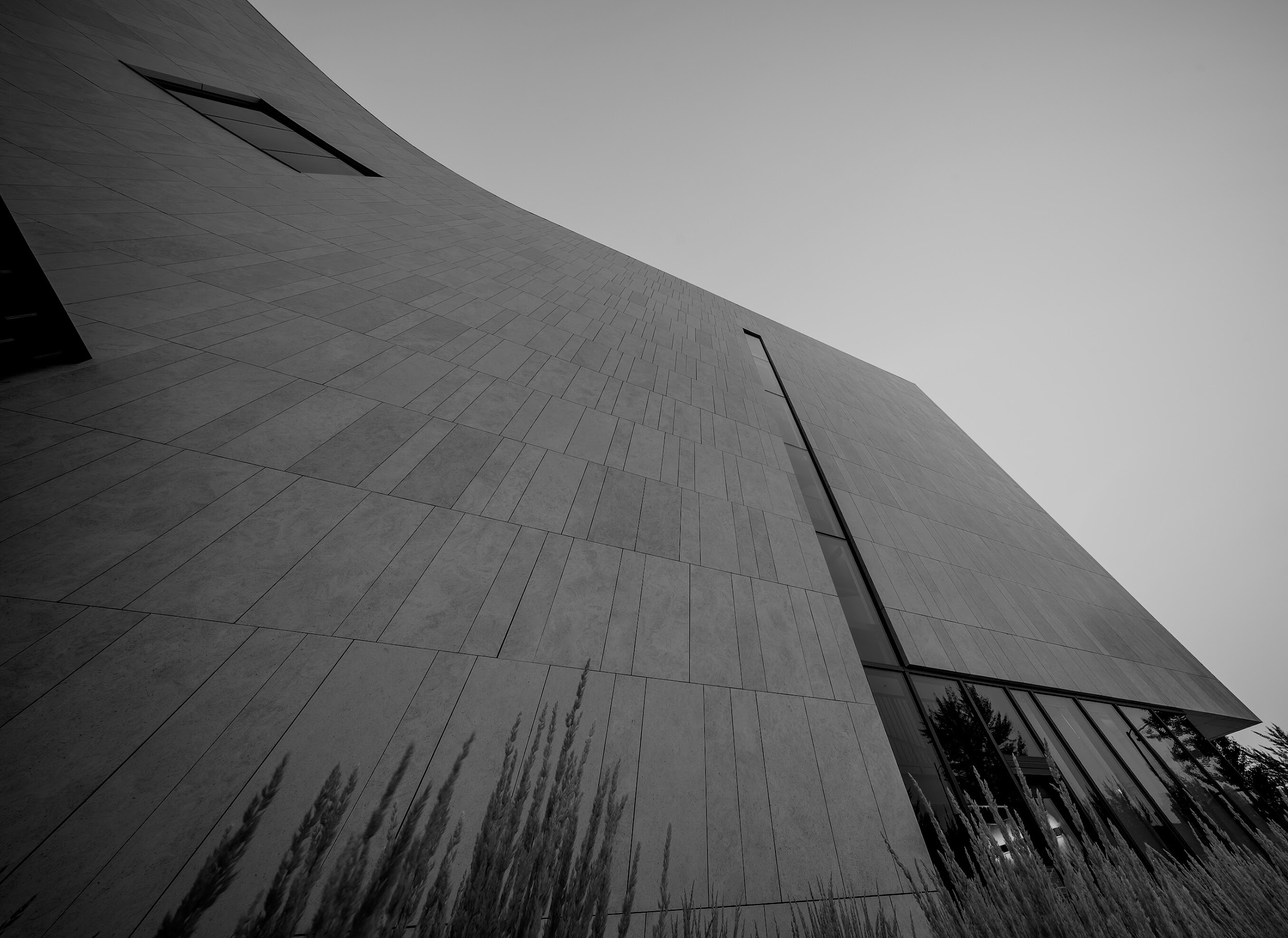 It's so lovely to meet all of you!
Thank you for listening.
N  E  X  T
Meet Our Team
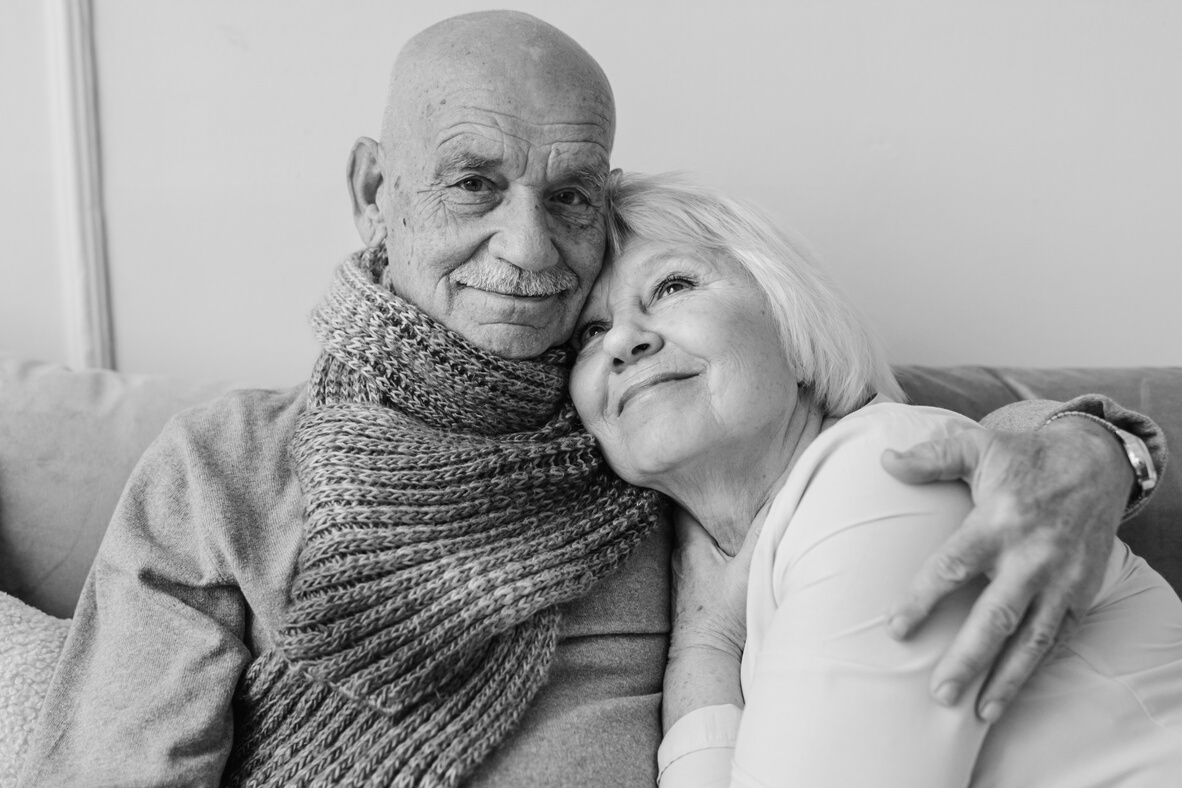 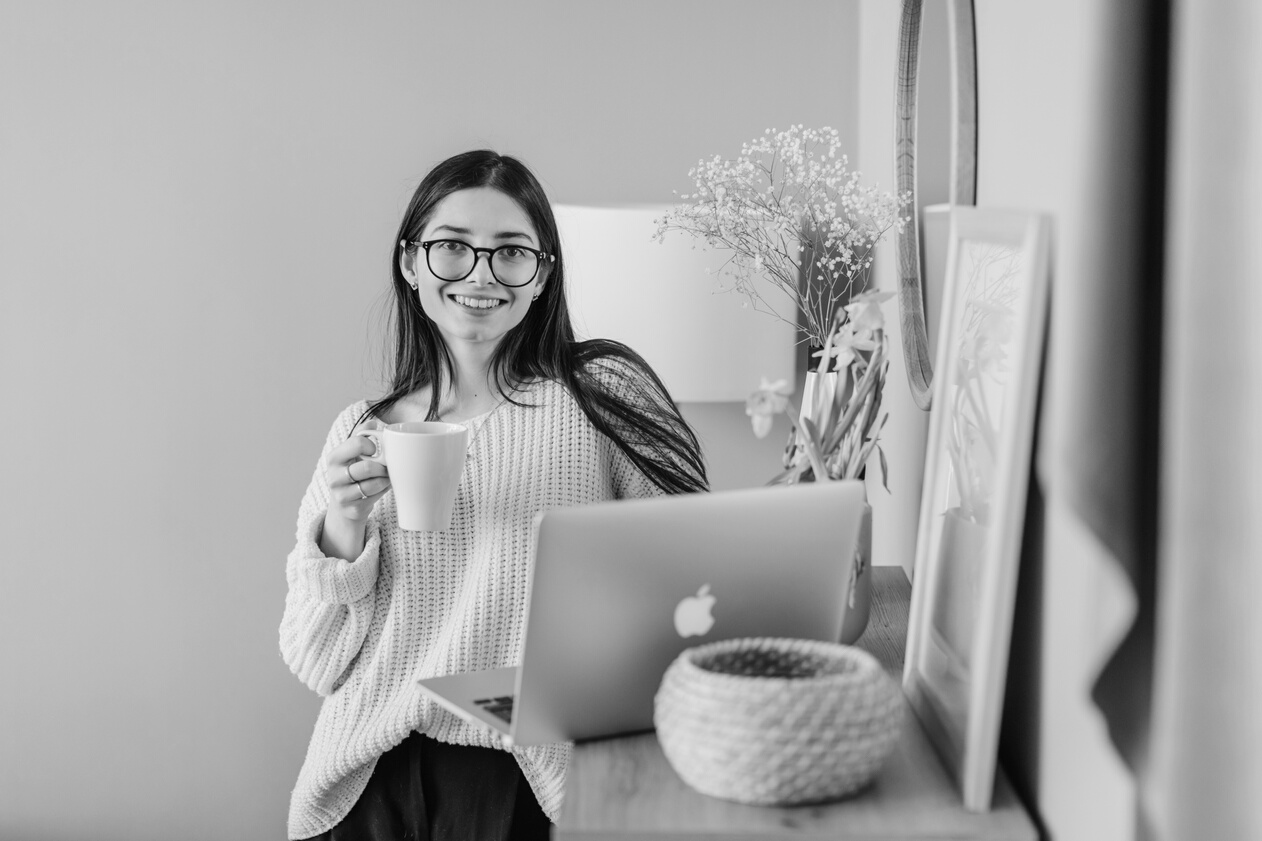 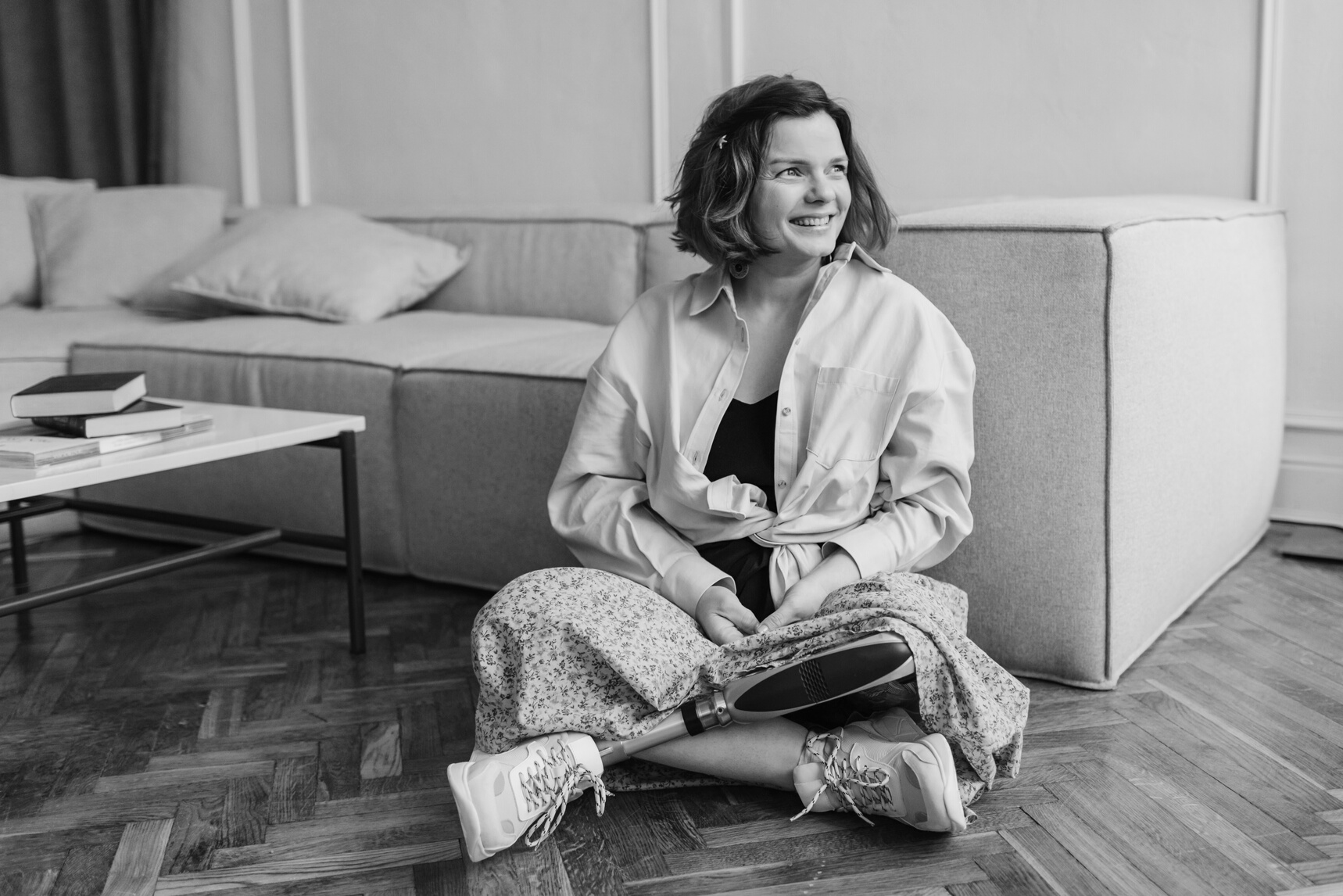 N  E  X  T
NAME SURNAME
NAME SURNAME
NAME SURNAME
Title
Title
Title
S
W
STRENGTHS
WEAKNESSES
What are you doing well? 
What sets you apart?
What are your good qualities?
Where do you need to improve? 
Are resources adequate?
What do others do better than you?
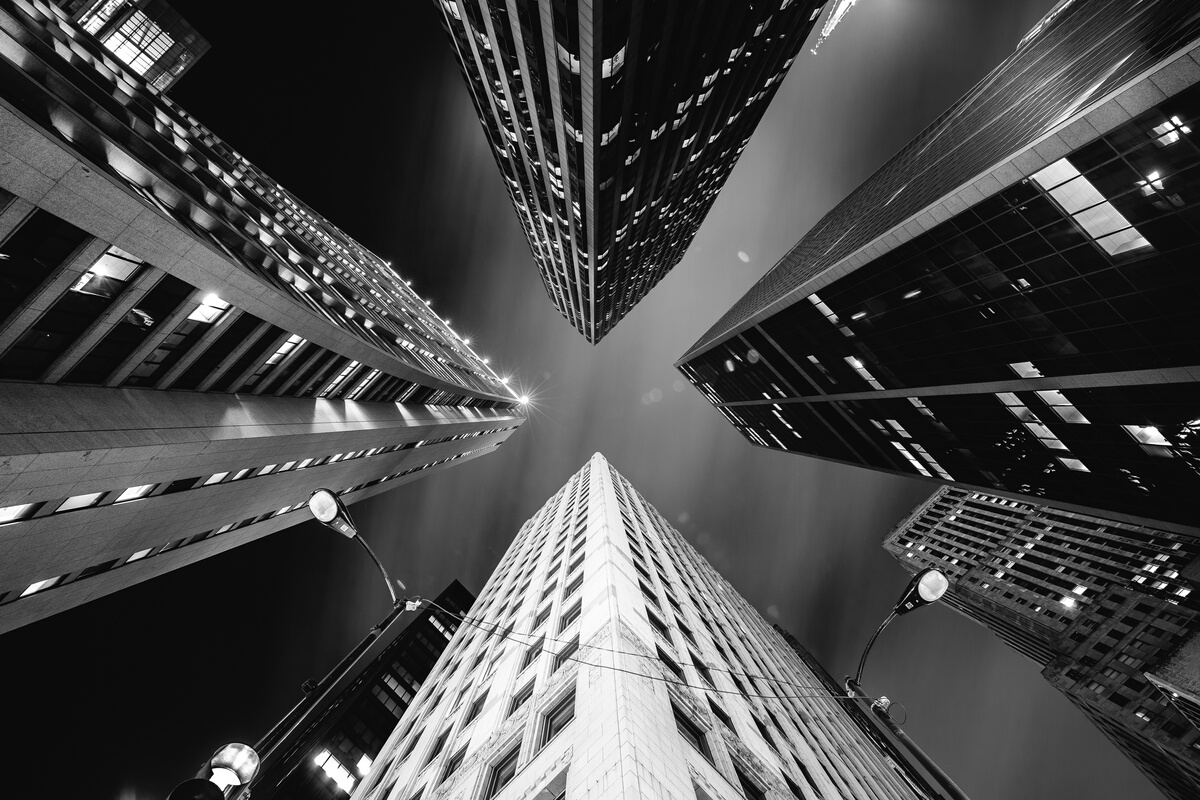 N  E  X  T
O
T
OPPORTUNITIES
THREATS
What are your goals? 
Are demands shifting?
How can it be improved?
What are the blockers you're facing? 
What are factors outside of your control?
Name
Job Title
Name
Job Title
Name
Job Tcitle
Name
Job Title
Name
Job Title
Name
Job Title
Name
Job Title
Add a Chart Page
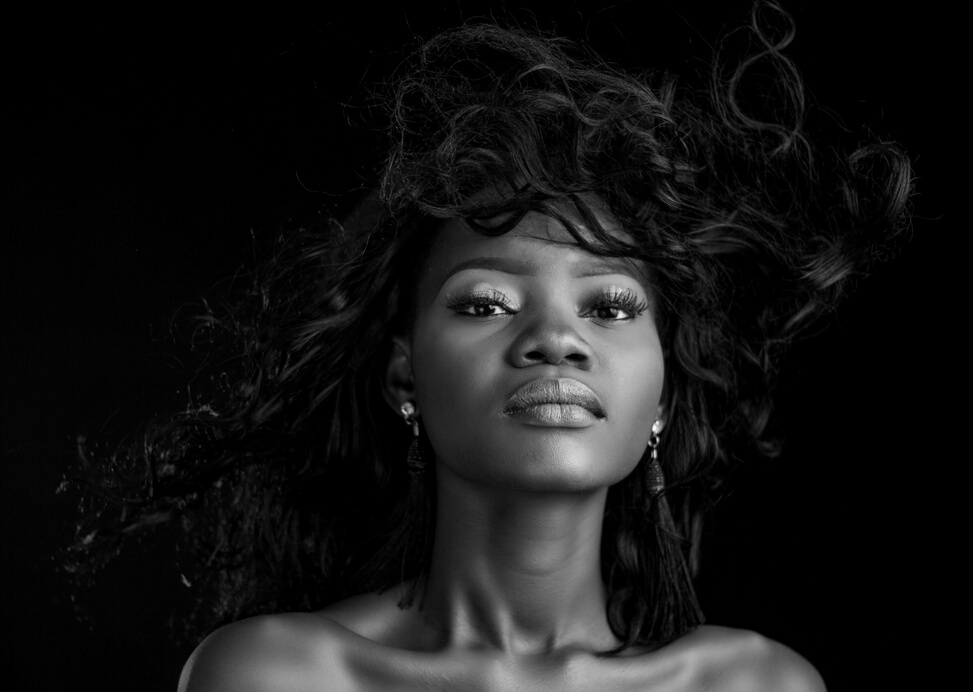 N  E  X  T
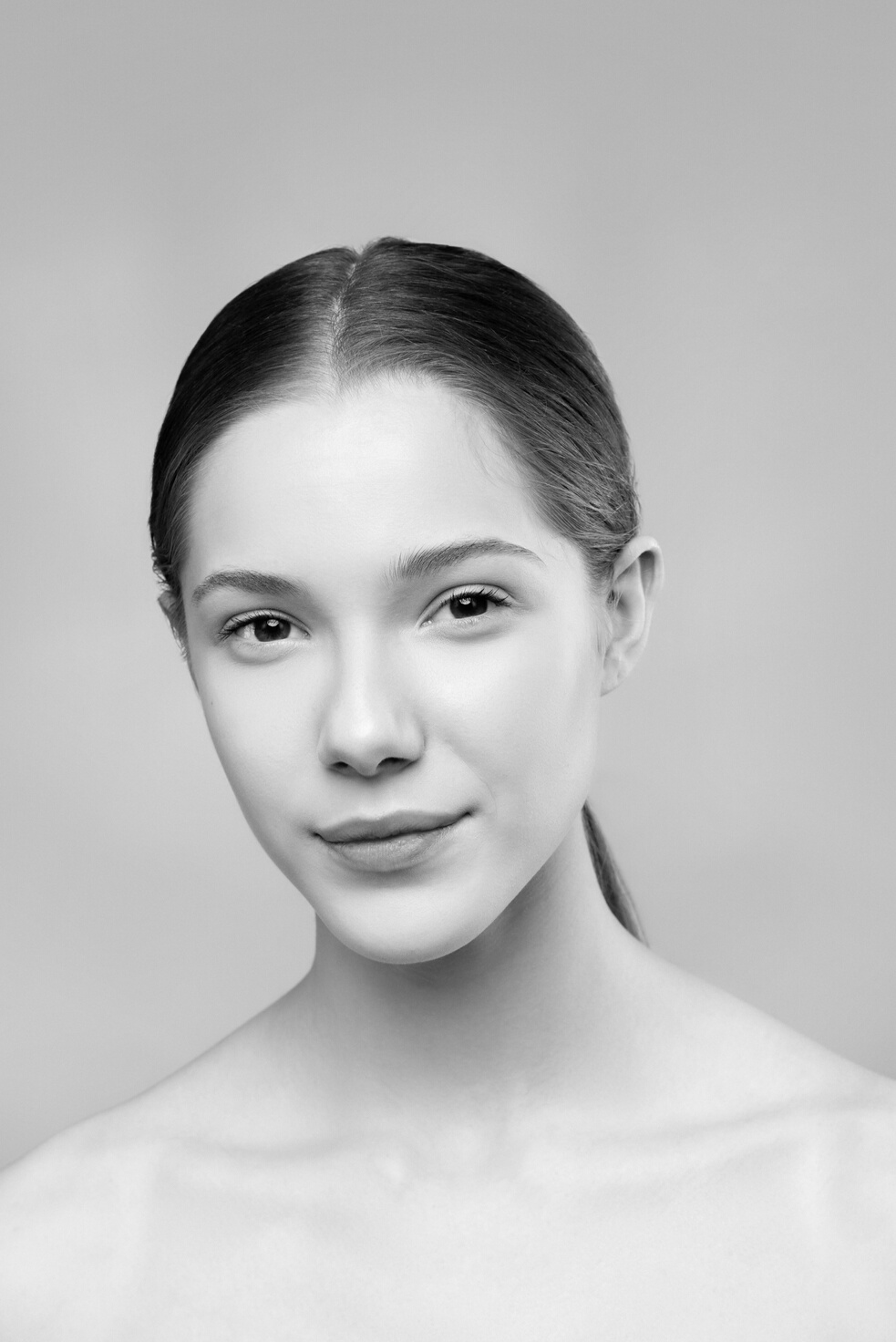 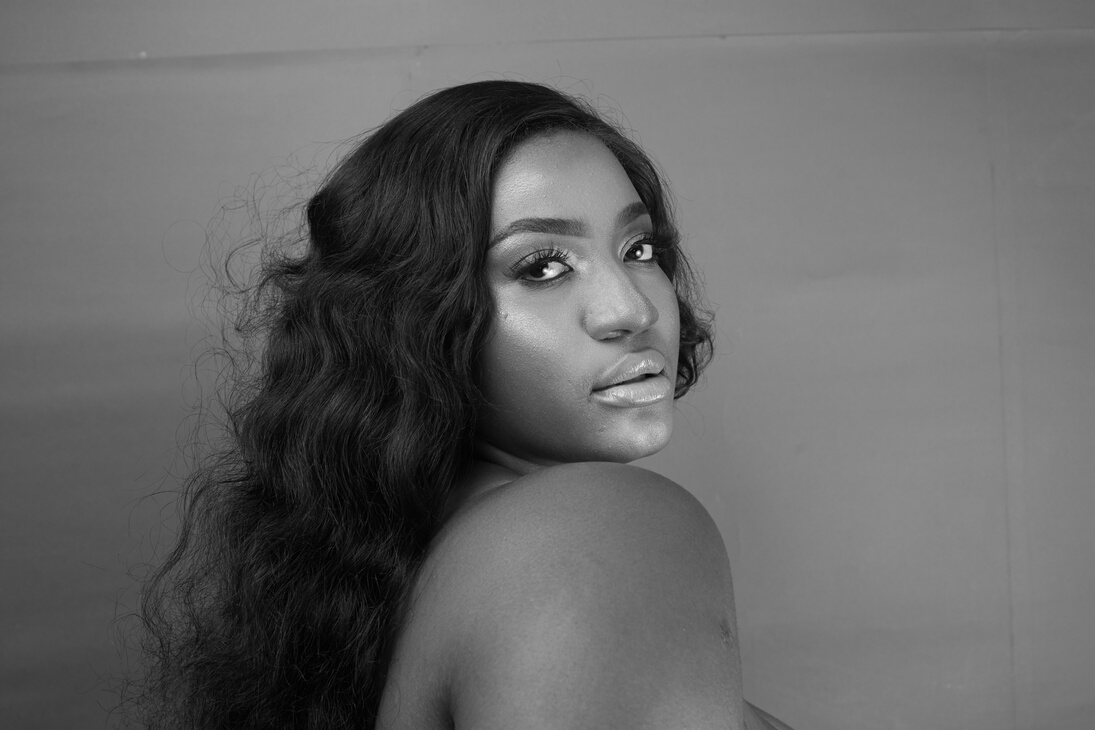 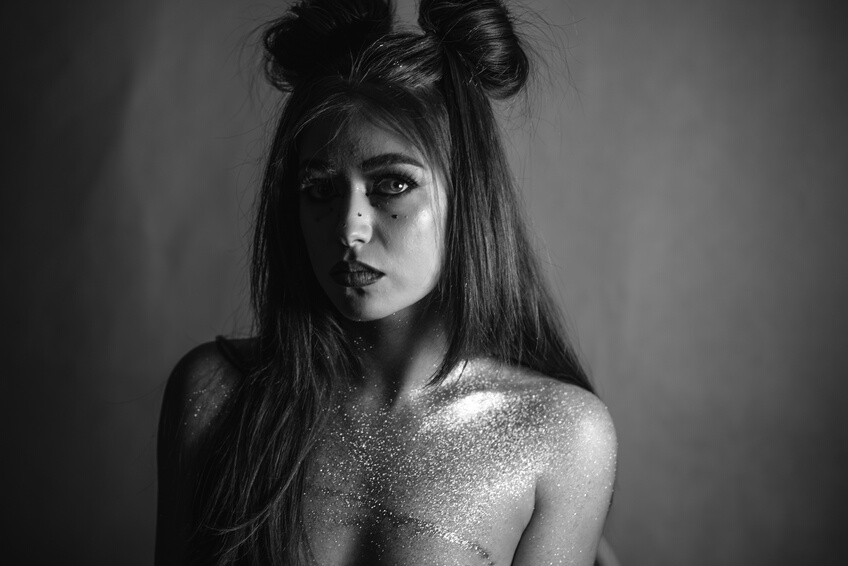 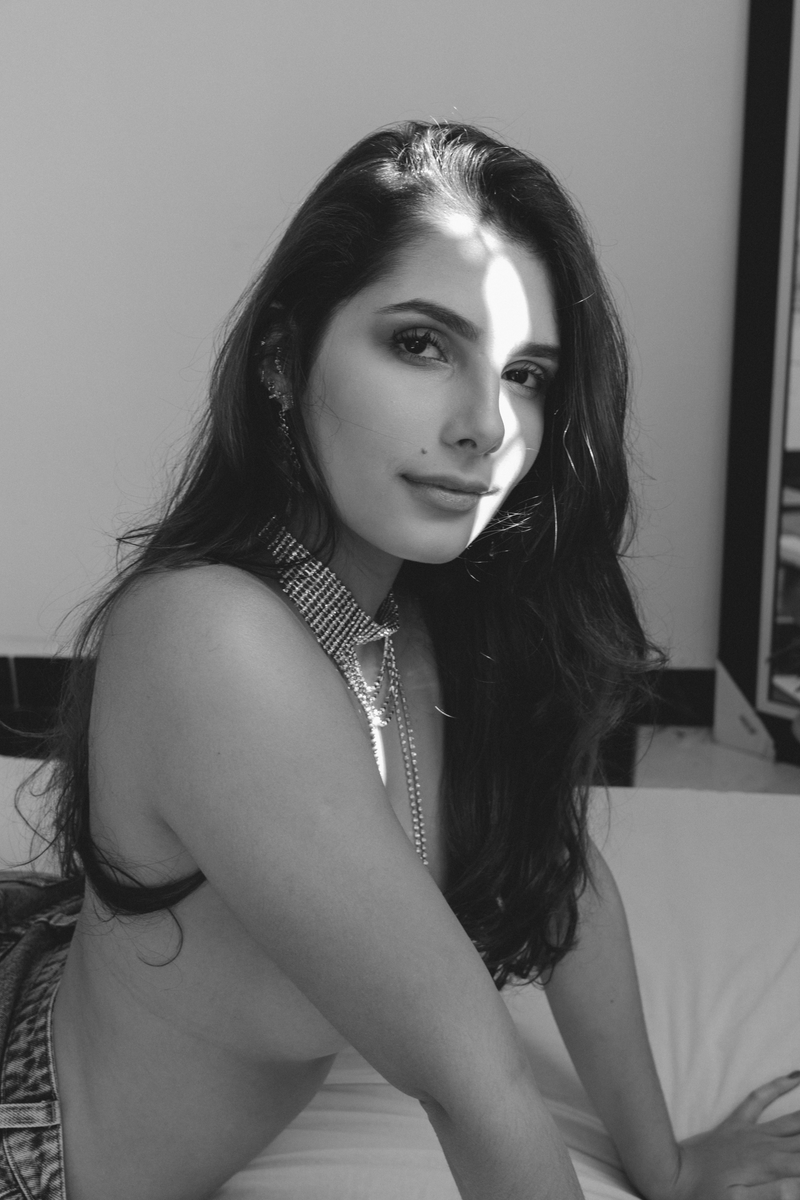 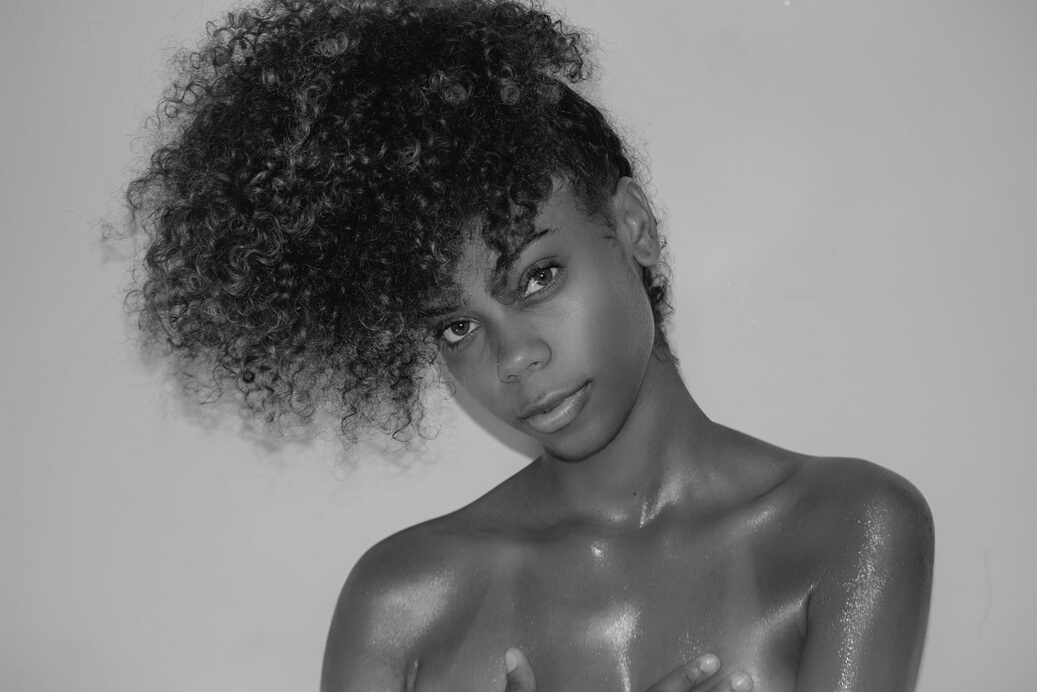 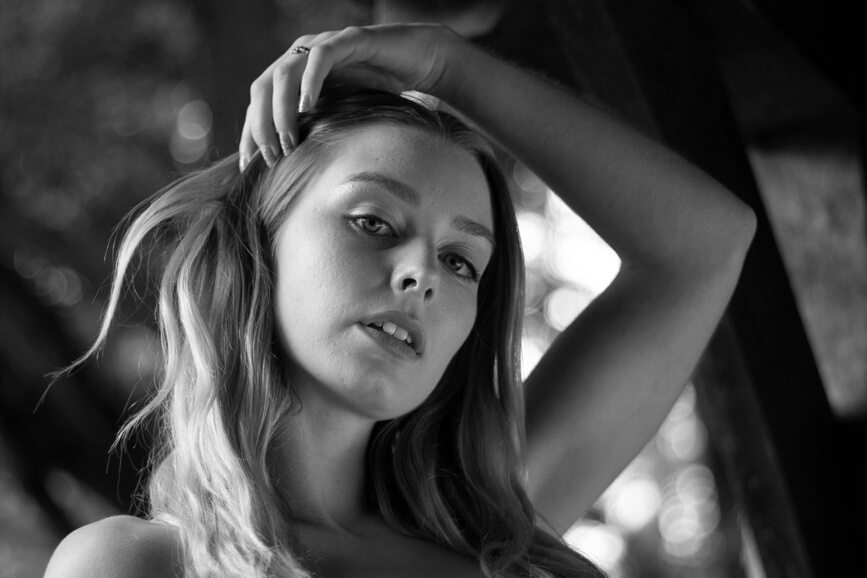 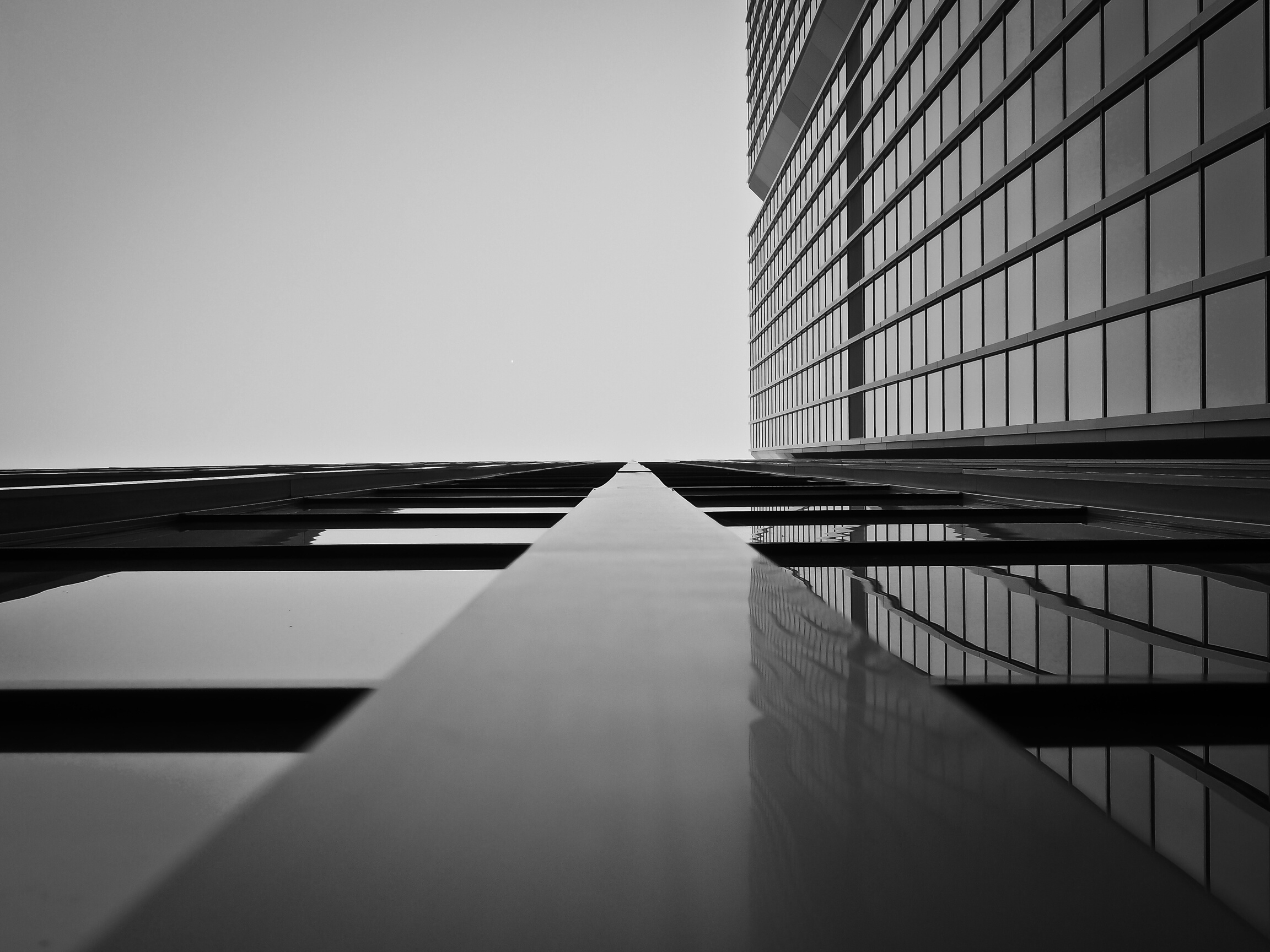 Credits
This presentation template is free for everyone to use thanks to the following:
N  E  X  T
SlidesCarnival for the presentation template
Pexels for the photos
Happy designing!
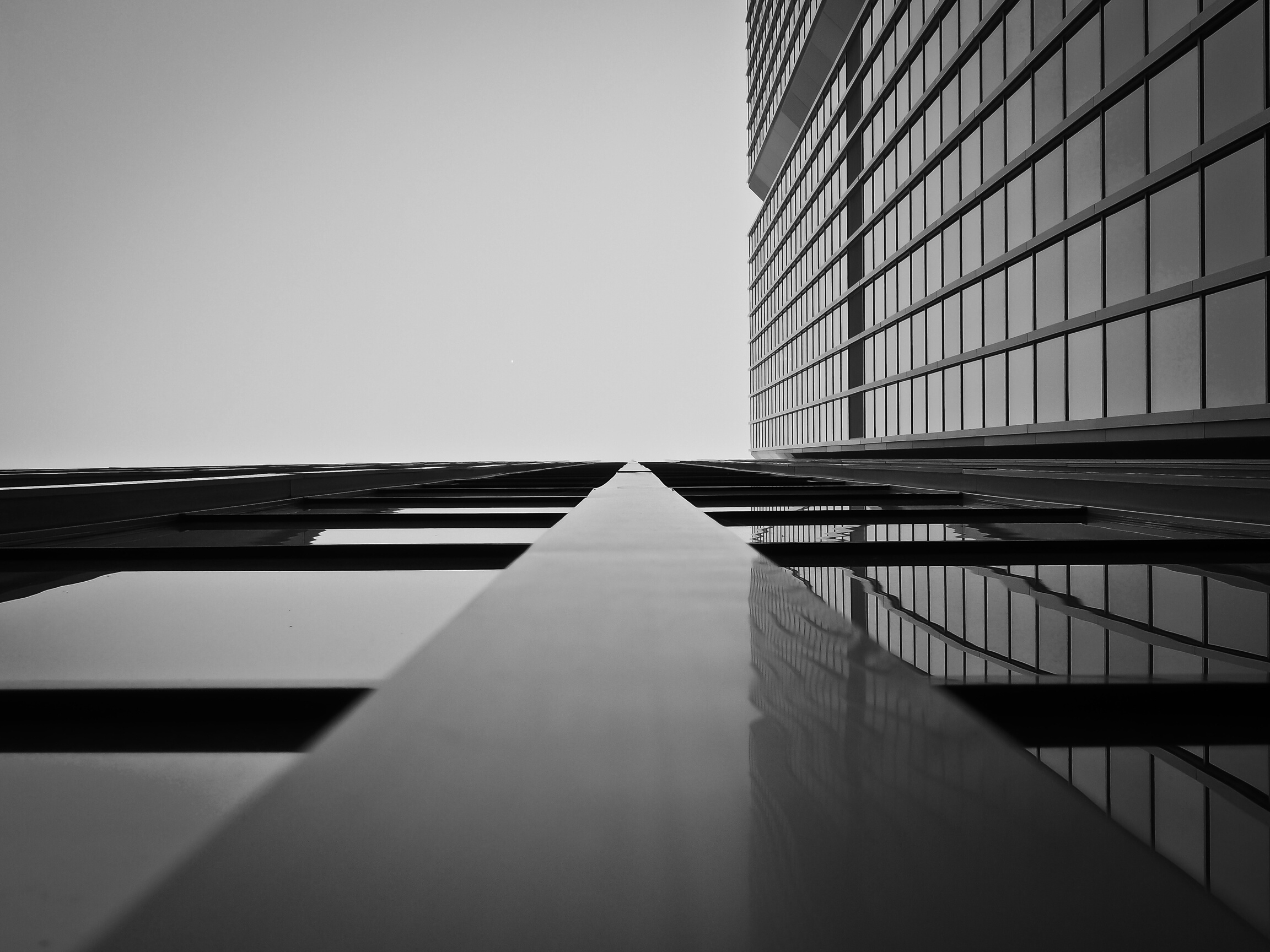 Fonts In this Presentation
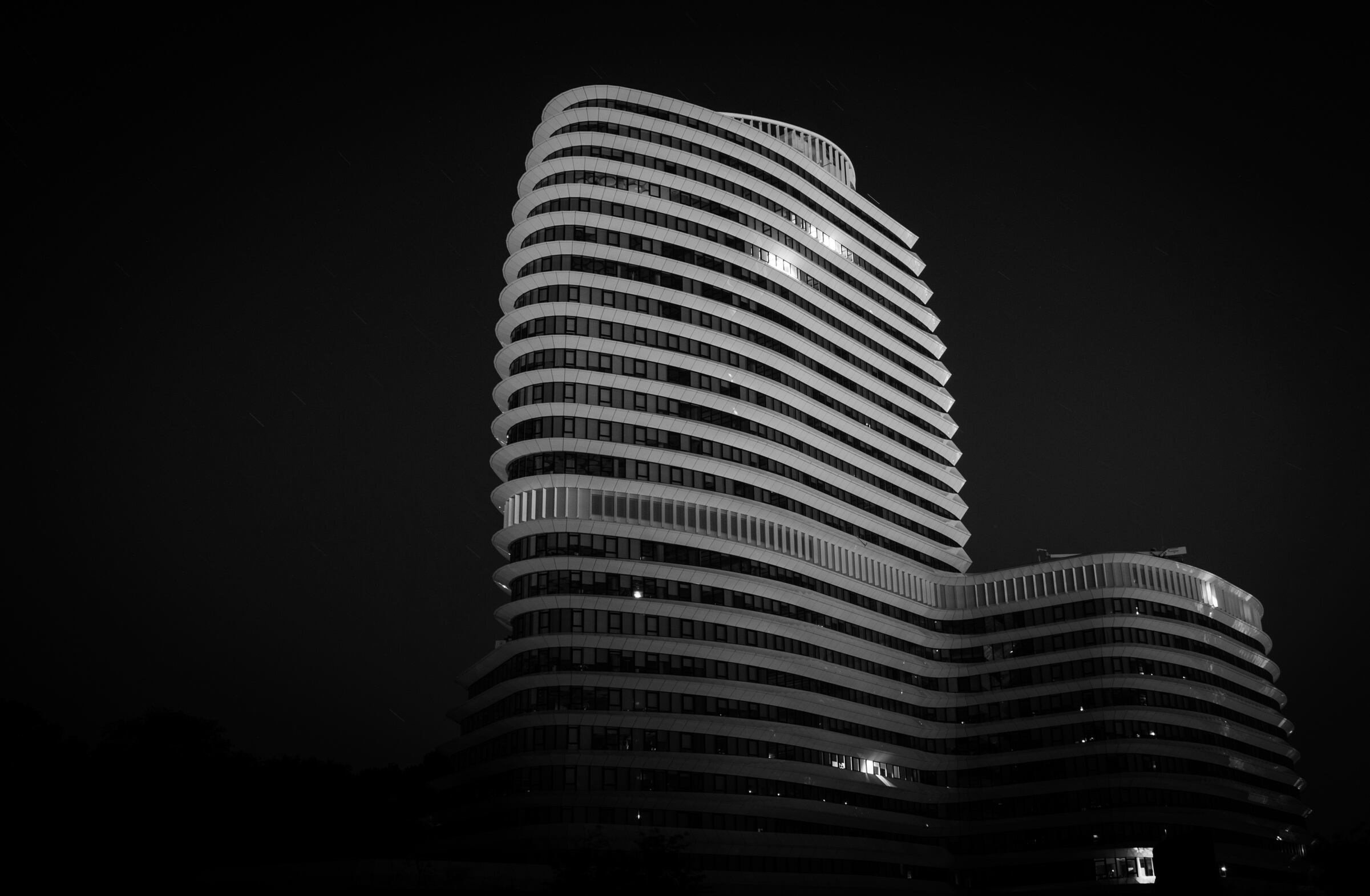 N  E  X  T
This presentation template uses the following free fonts:
Titles: Open Sans Bold
Headers: Open Sans
Body Copy: Open Sans
Icons
Resource Page
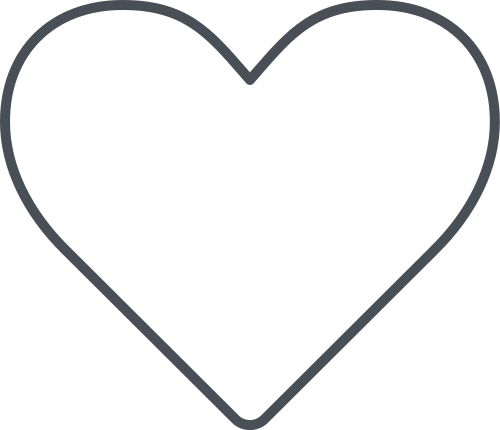 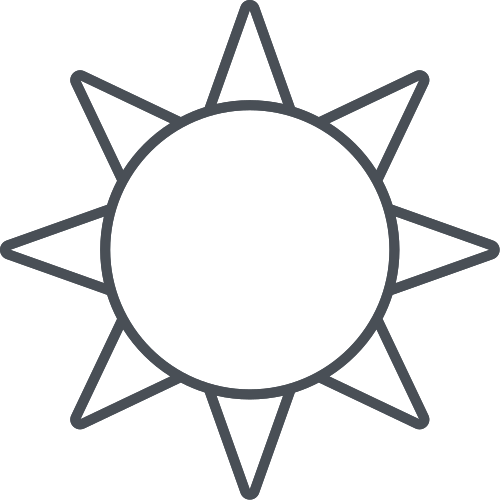 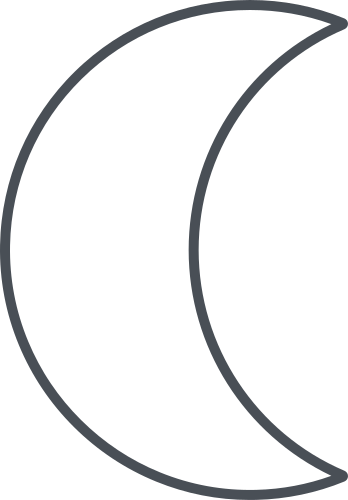 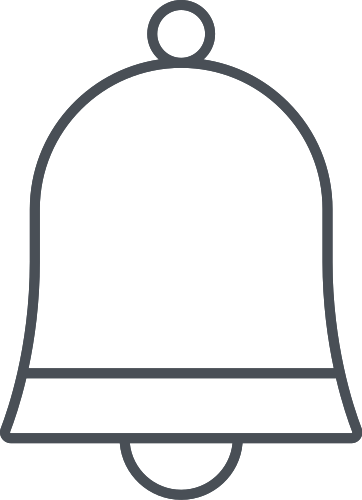 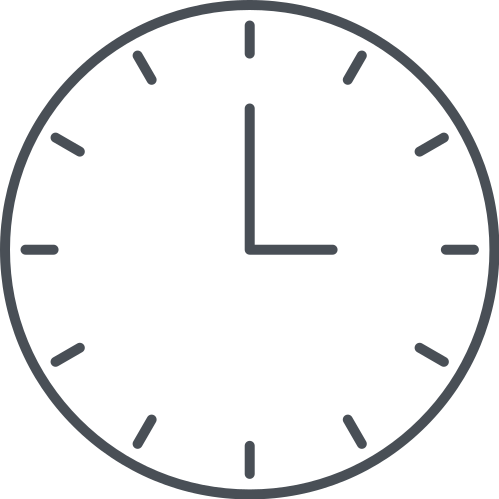 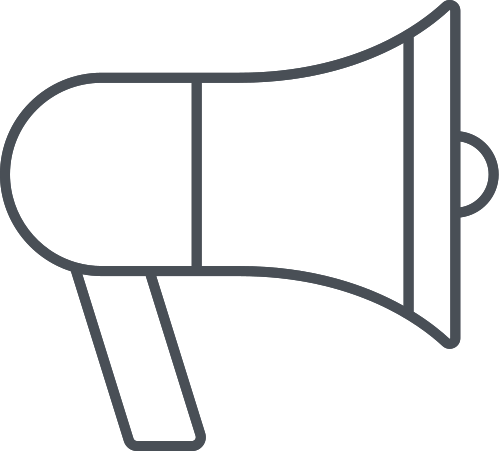 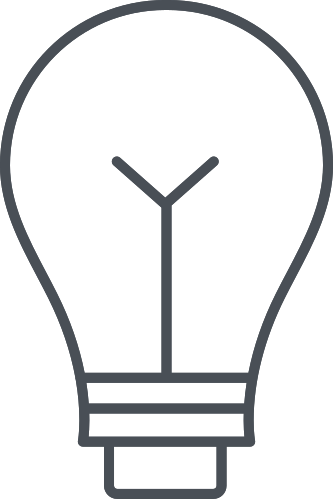 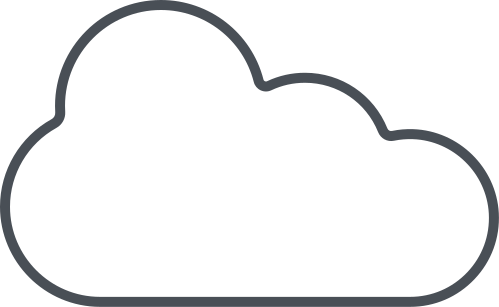 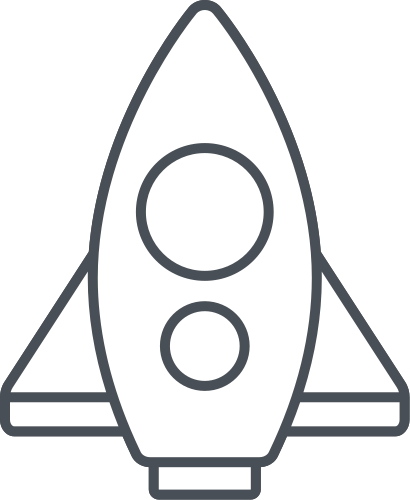 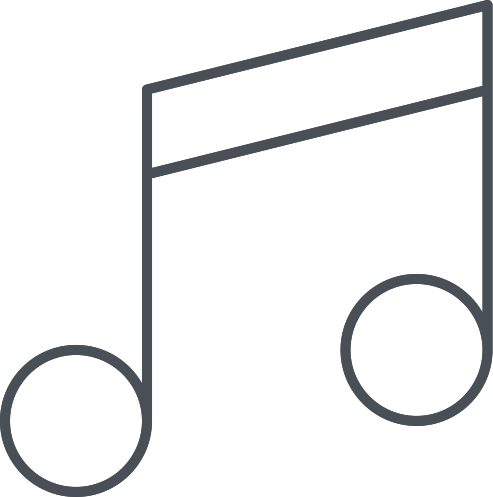 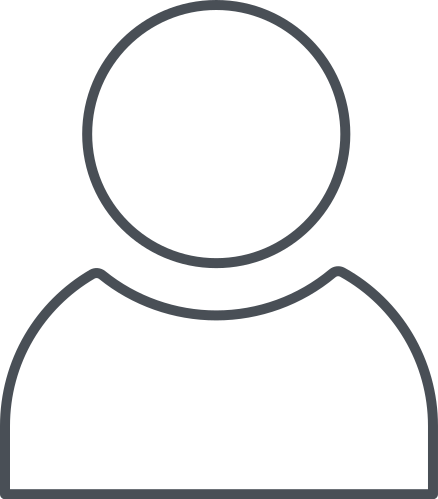 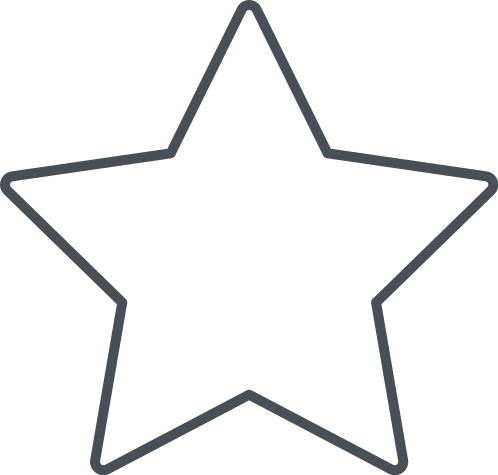 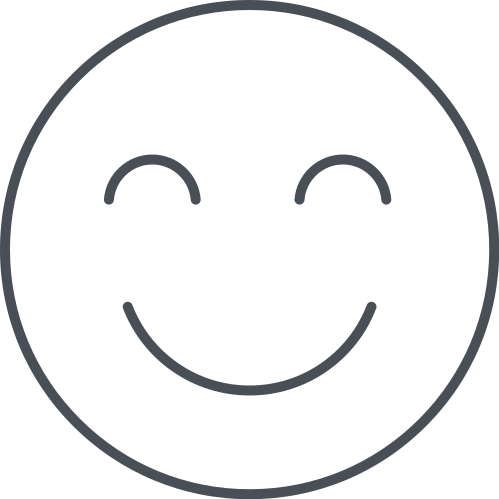 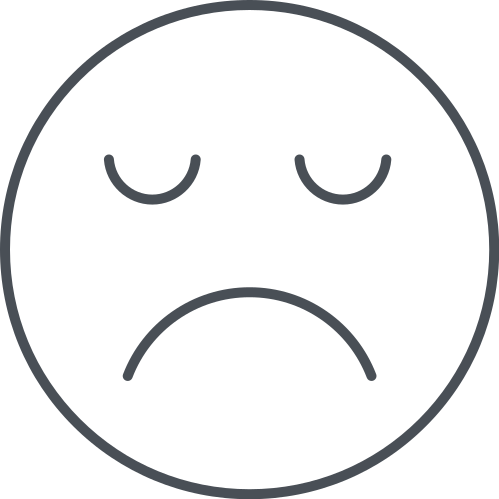 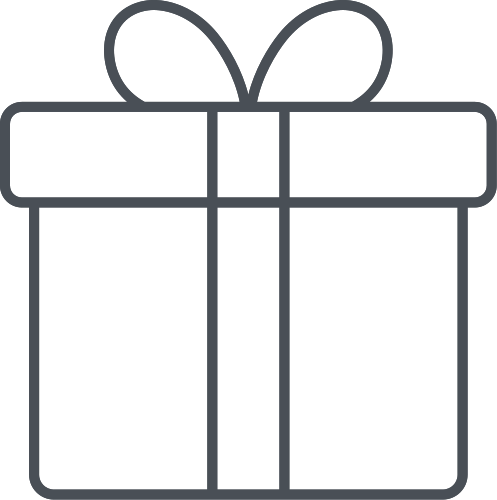 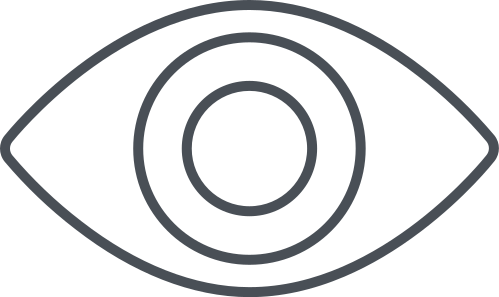 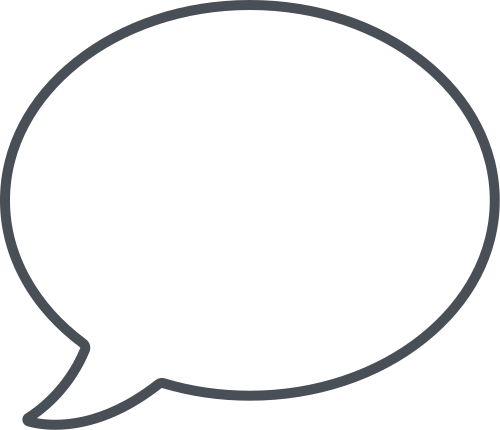 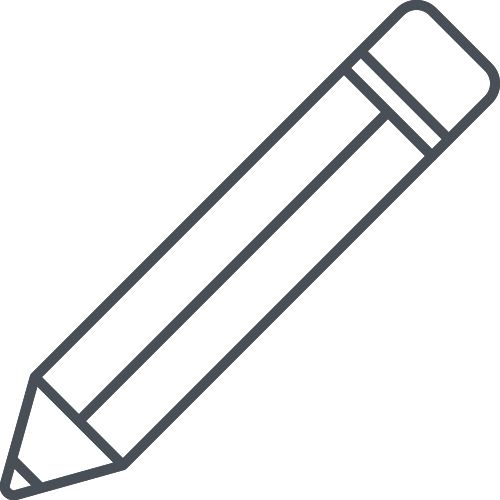 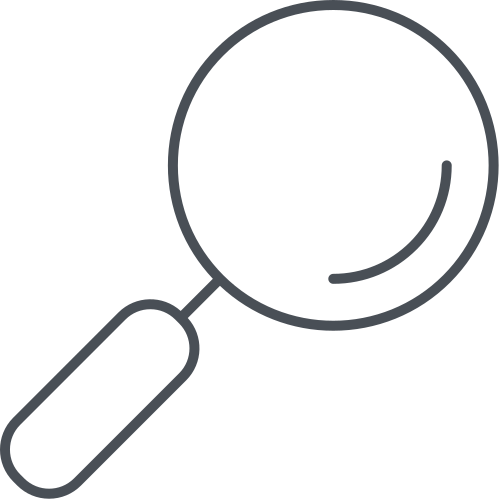 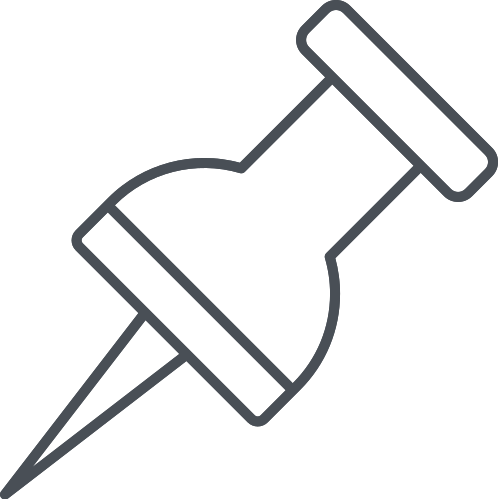 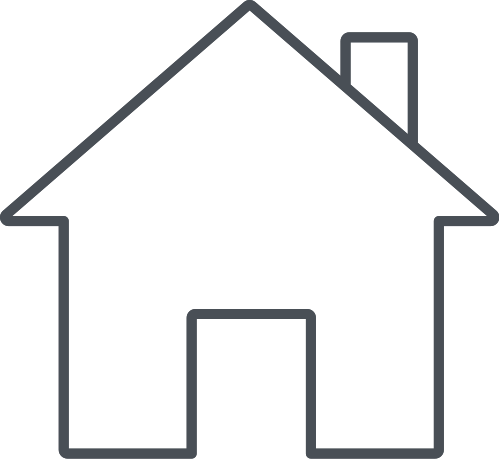 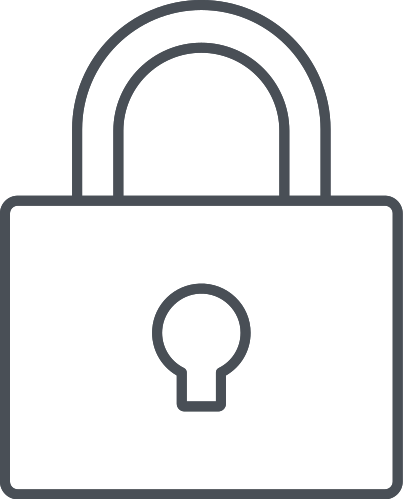 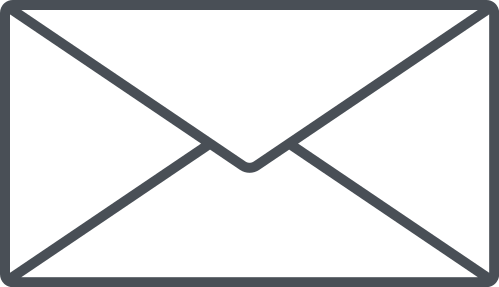 Use these design resources in your Canva Presentation. Happy designing! 

Don't forget to delete this page
before presenting.
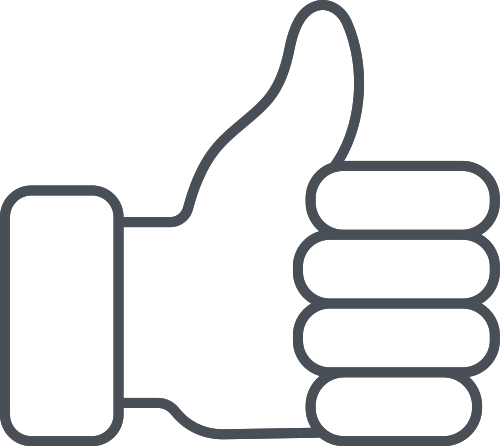 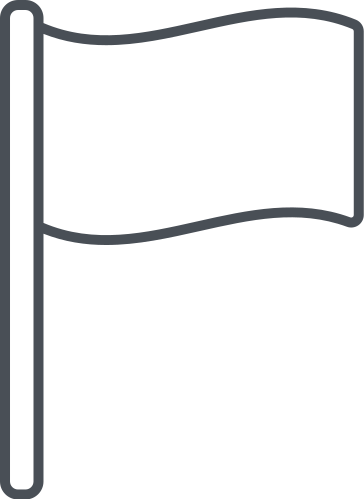 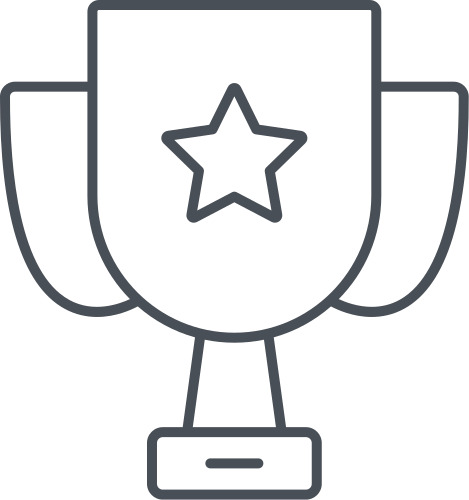 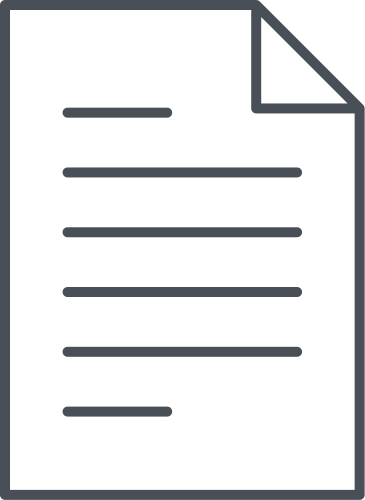 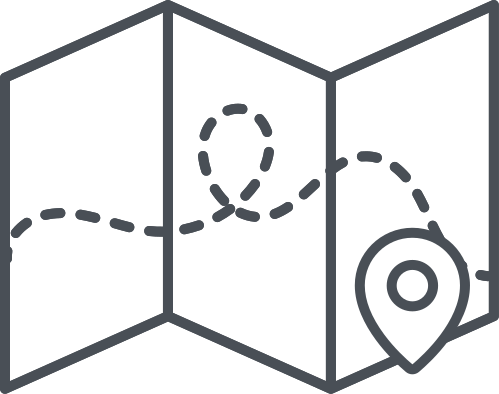 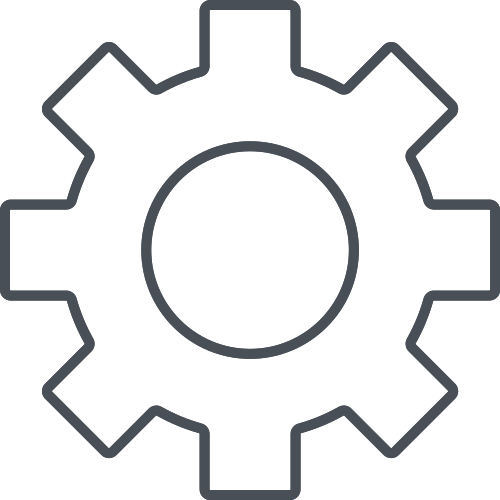 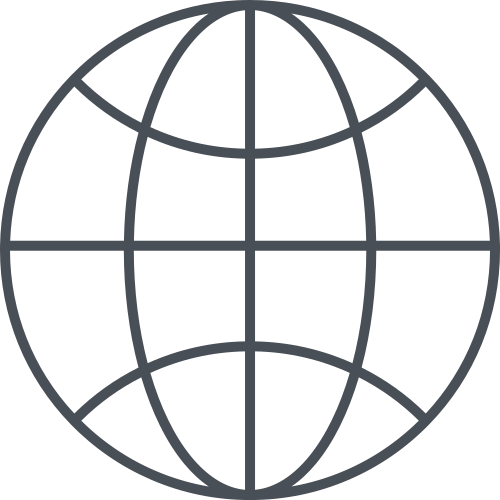 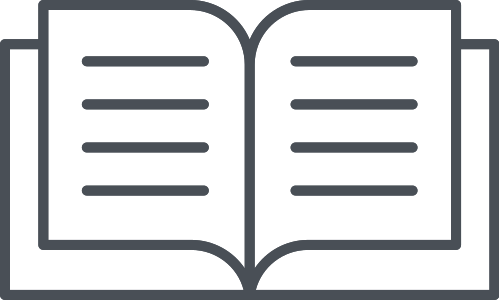 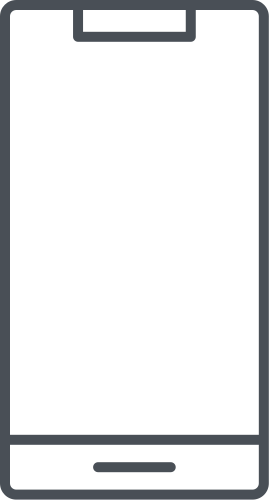 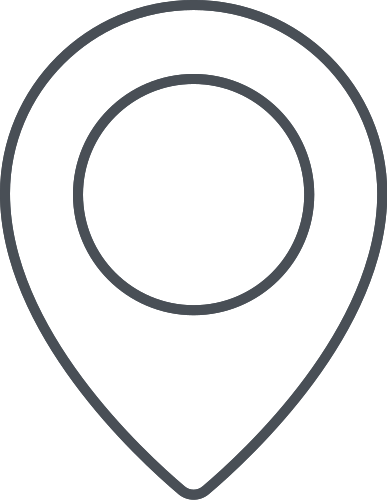 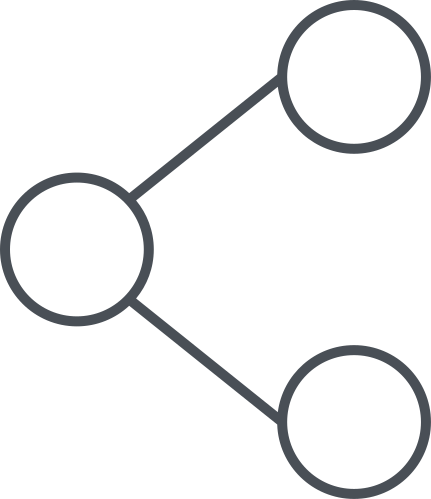 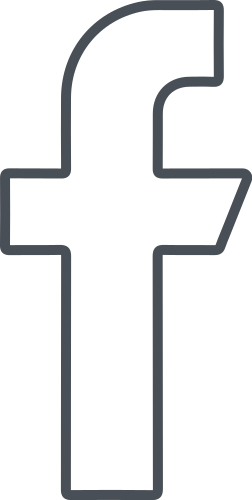 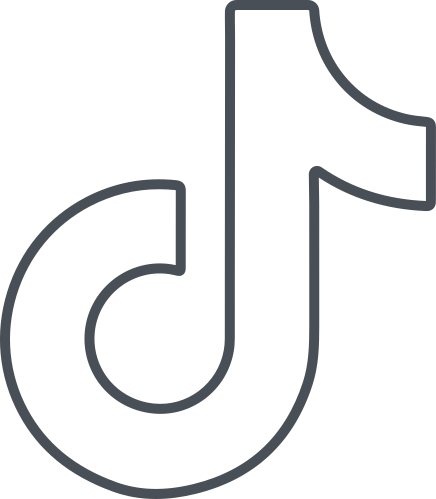 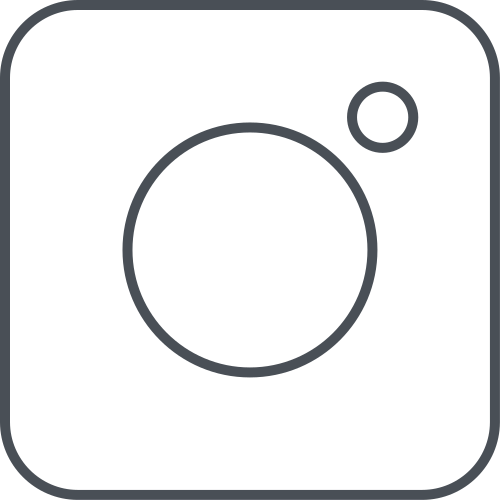 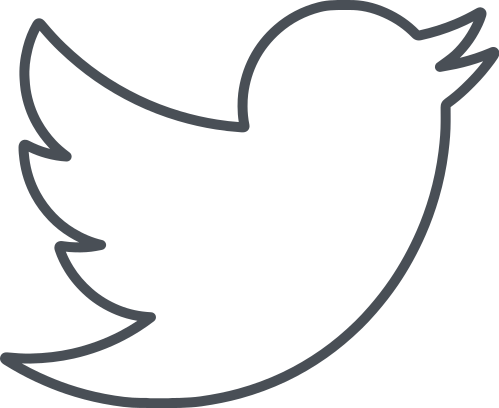 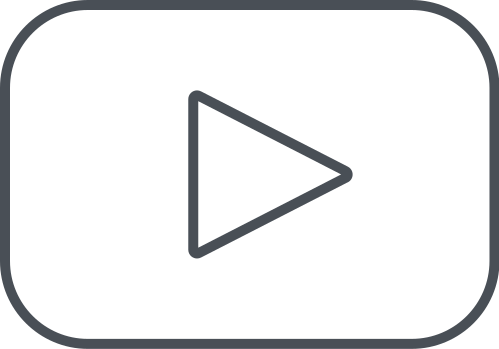 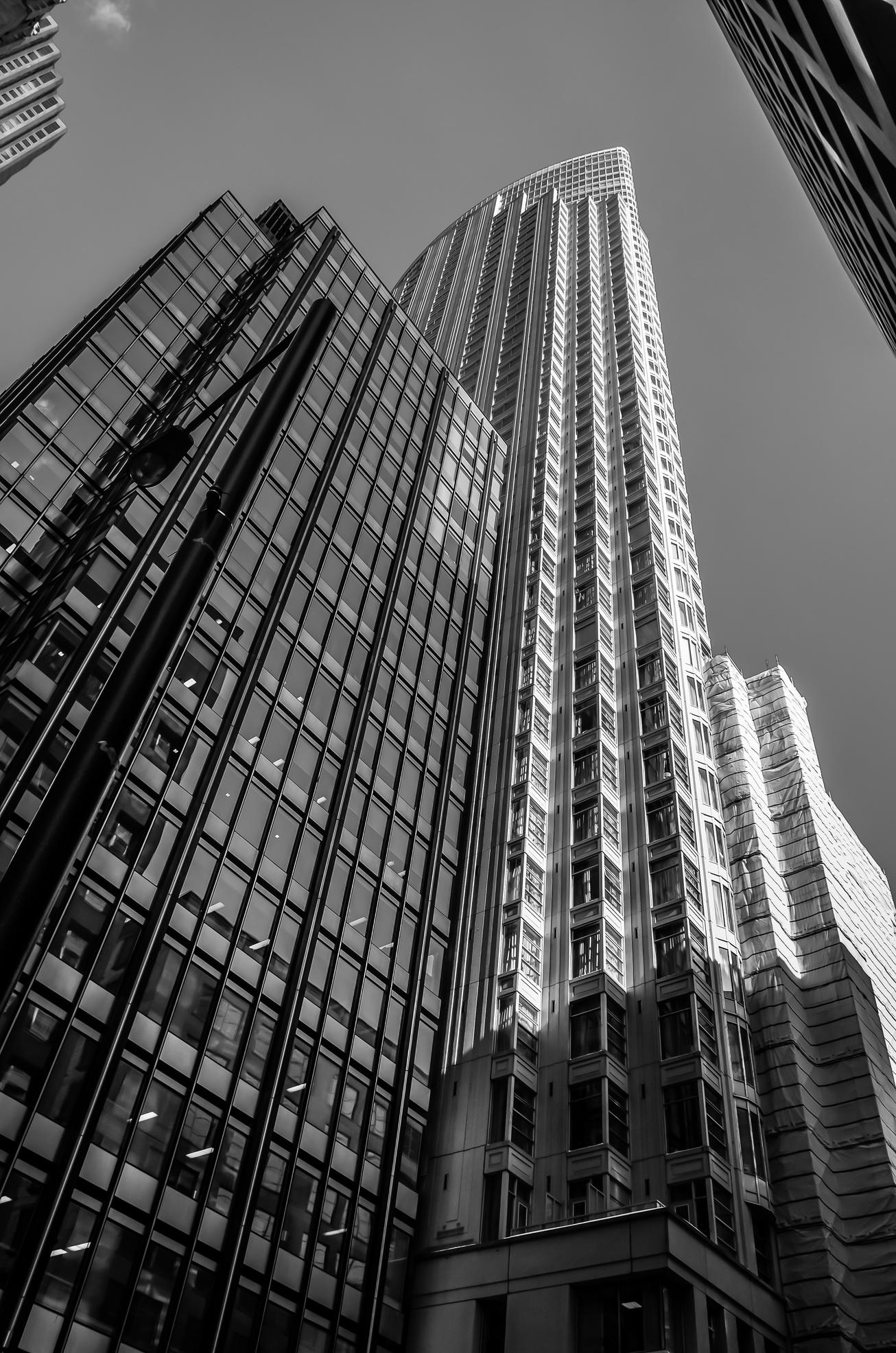 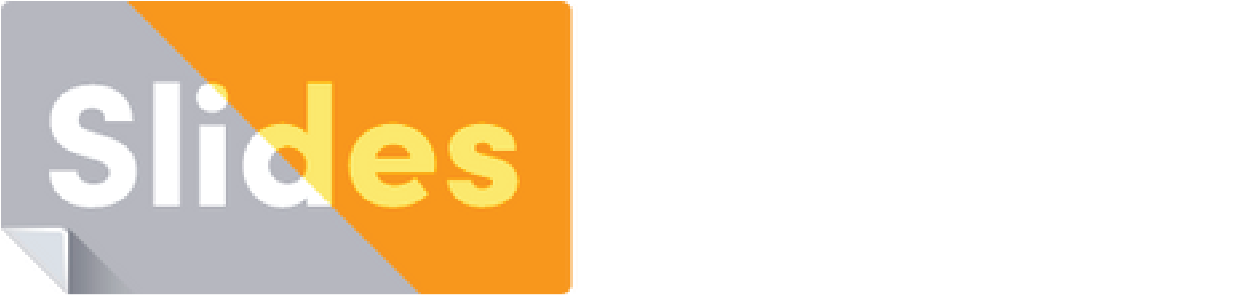 Free templates for all your presentation needs
FOR POWERPOINT, GOOGLE SLIDES, AND CANVA
100% FREE FOR PERSONAL OR COMMERCIAL USE
READY TO USE, PROFESSIONAL, AND CUSTOMIZABLE
BLOW YOUR AUDIENCE AWAY WITH ATTRACTIVE VISUALS